PLACER DES NOMBRES SUR UNE LIGNE NUMÉRIQUE
Repérer une position sur une ligne numérique
36
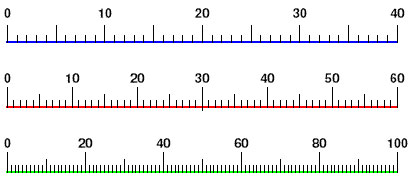 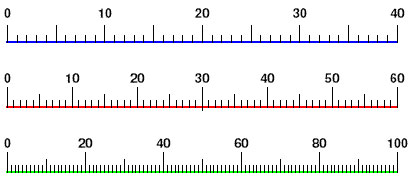 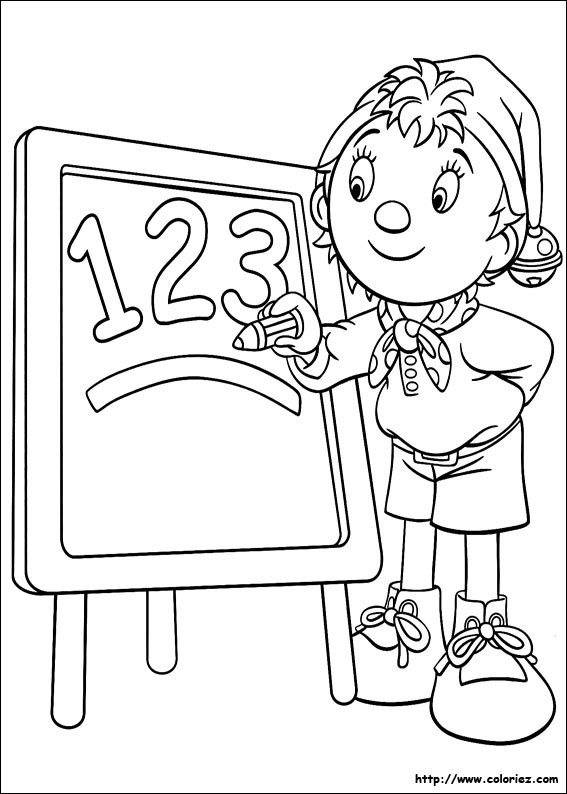 62
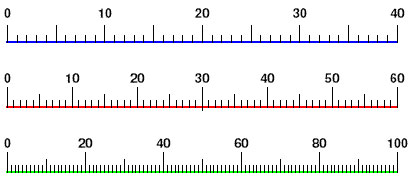 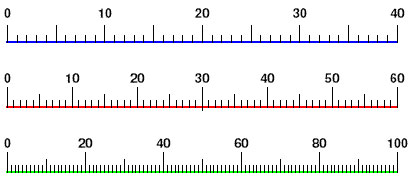 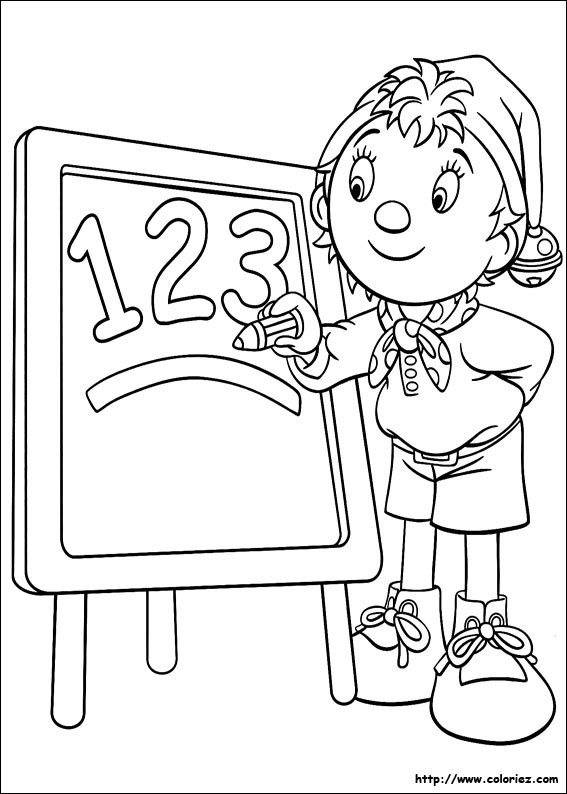 85
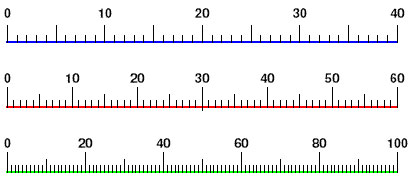 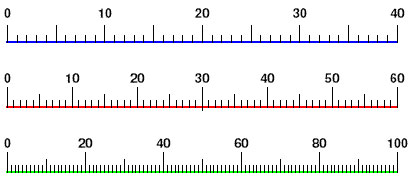 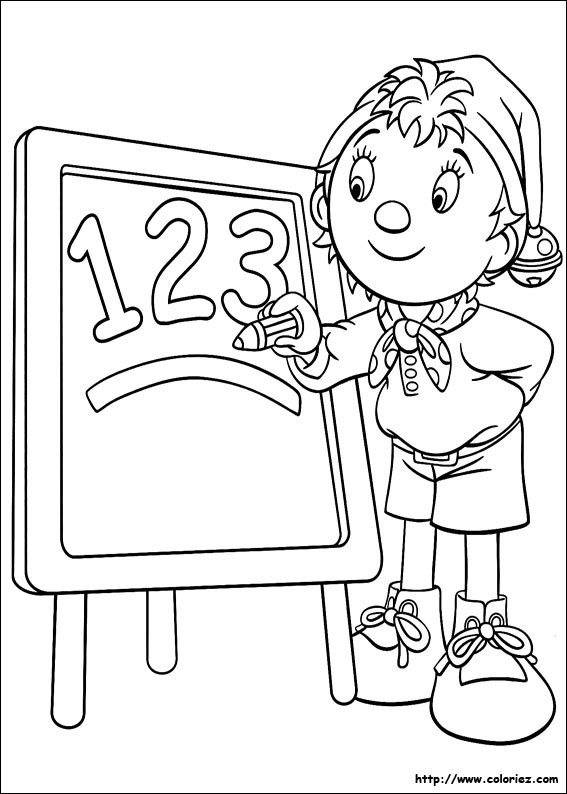 74
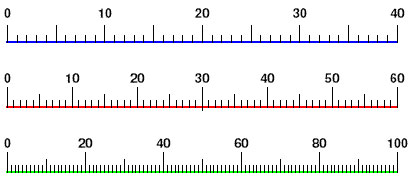 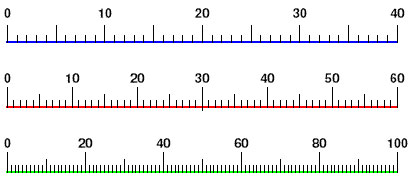 Combien y a-t-il de barres entre chaque graduation de dizaines ? 
Par exemple, entre 30 et 40 ?
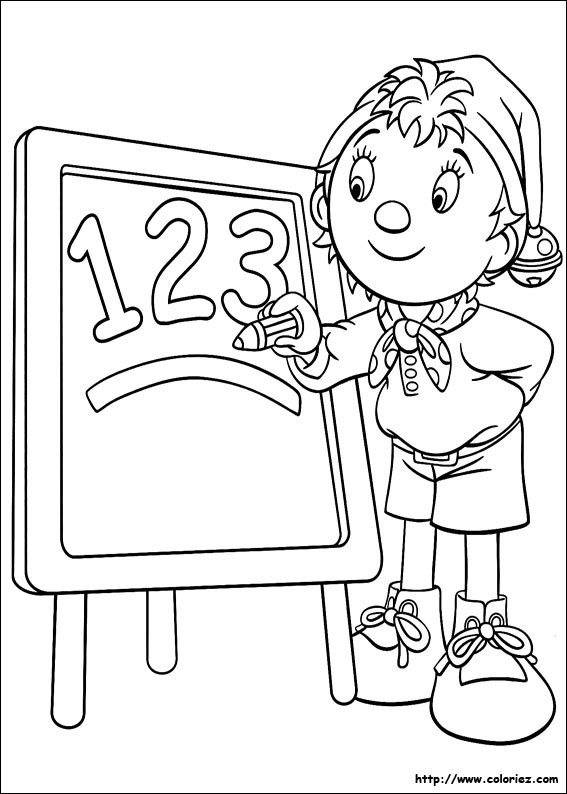 Cela délimite combien d’espaces ?
97
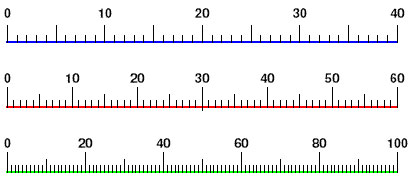 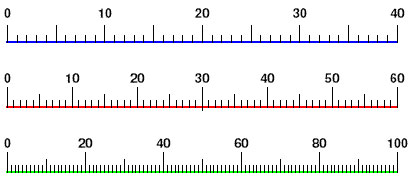 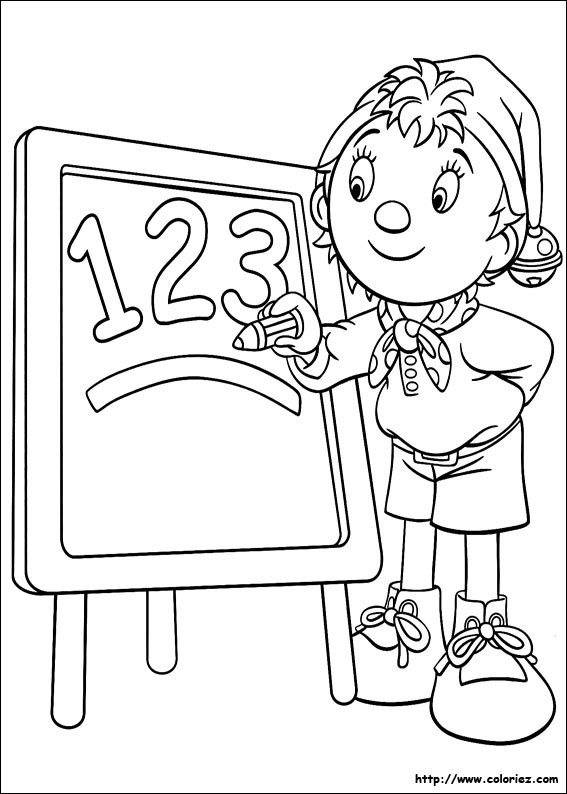 6
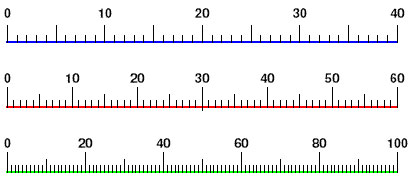 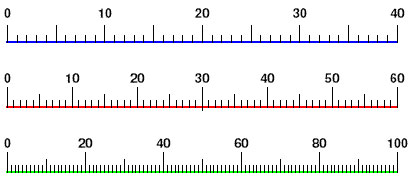 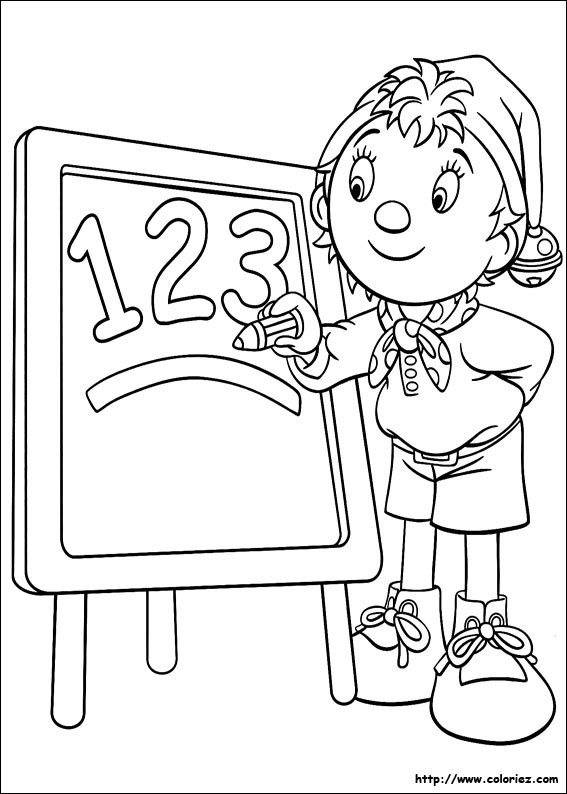 69
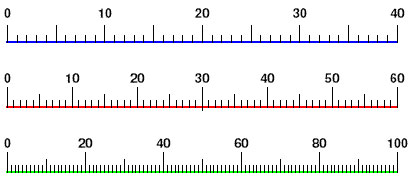 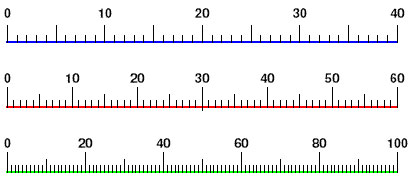 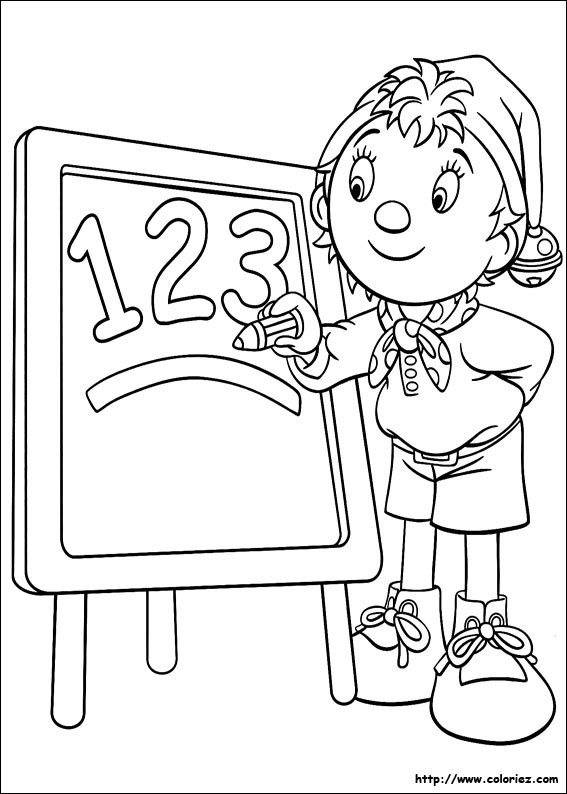 35
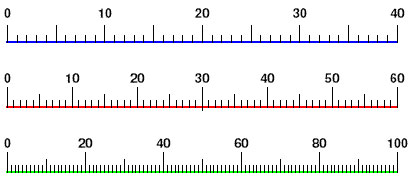 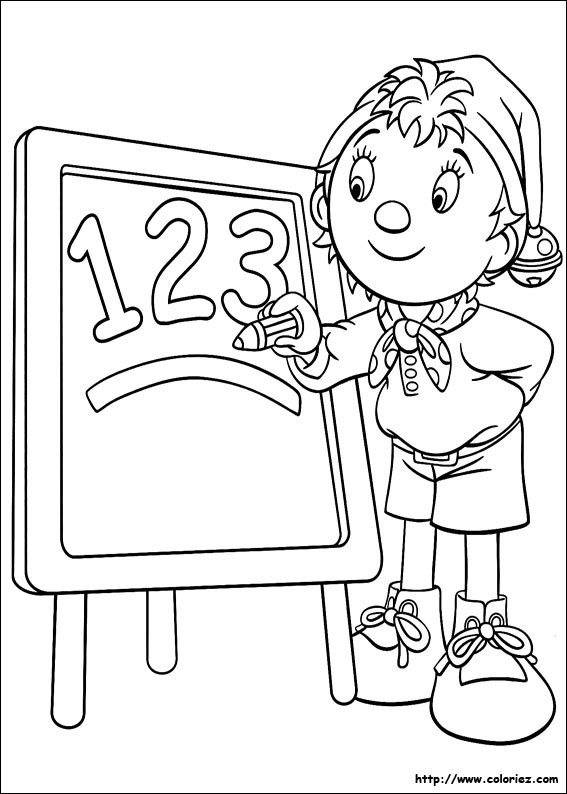 68
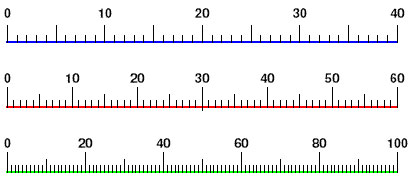 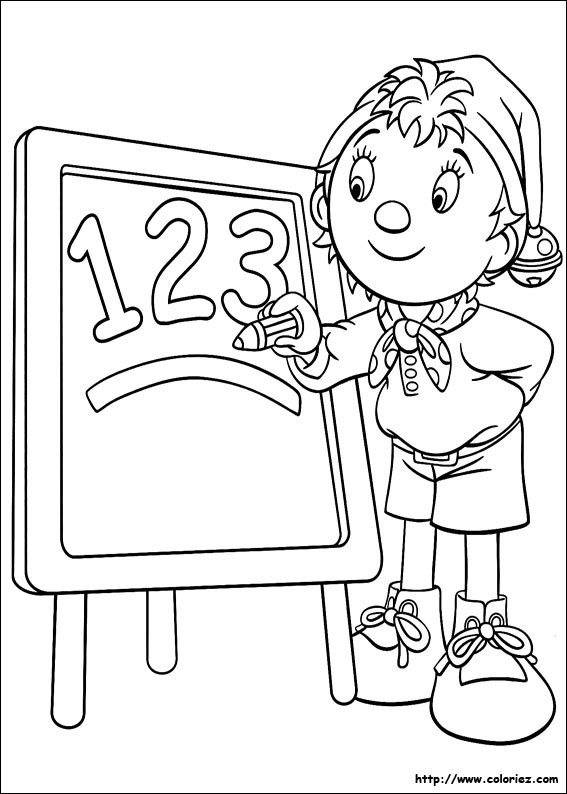 51
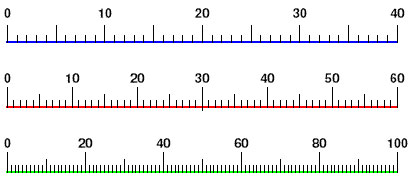 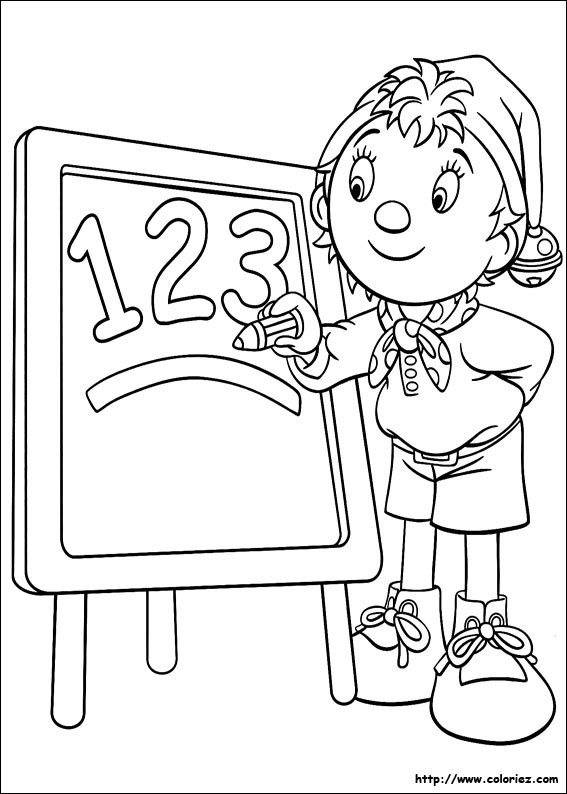 92
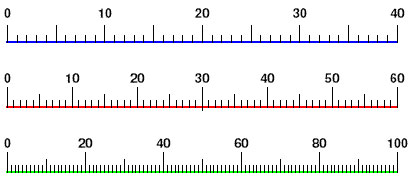 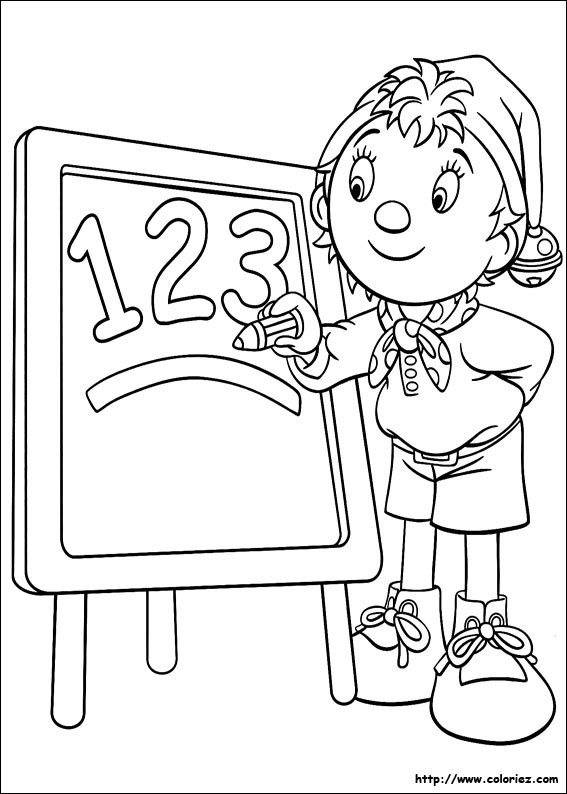 49
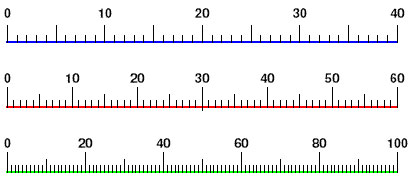 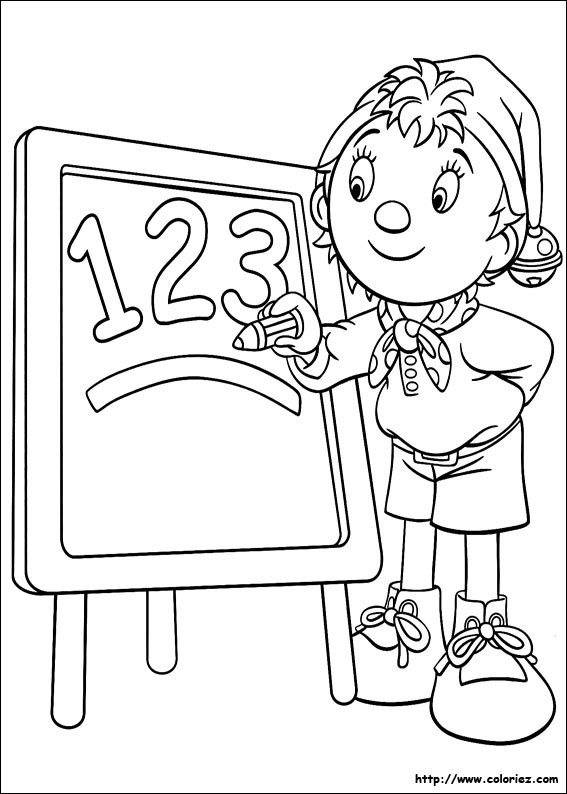 77
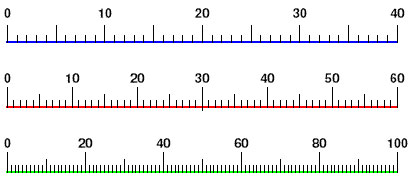 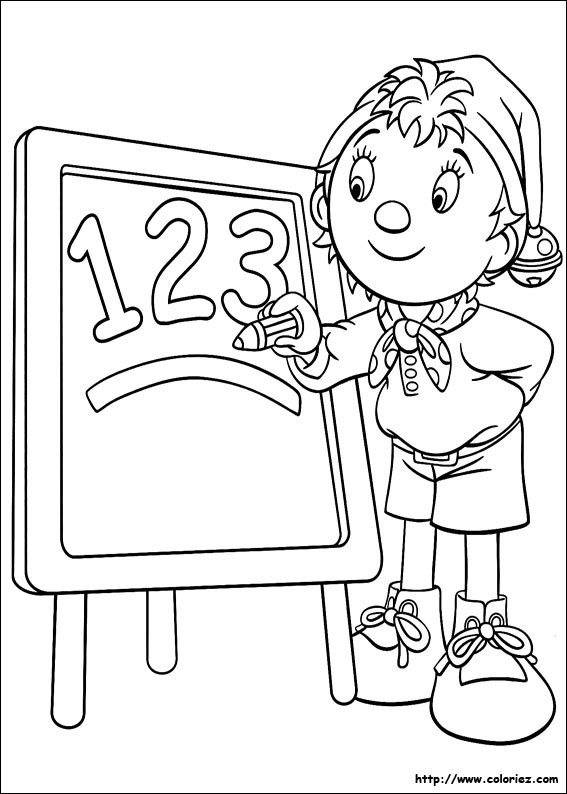 42
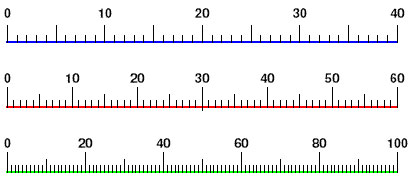 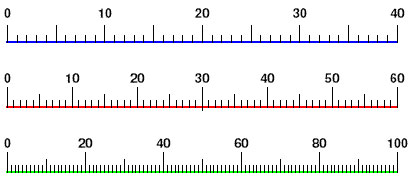 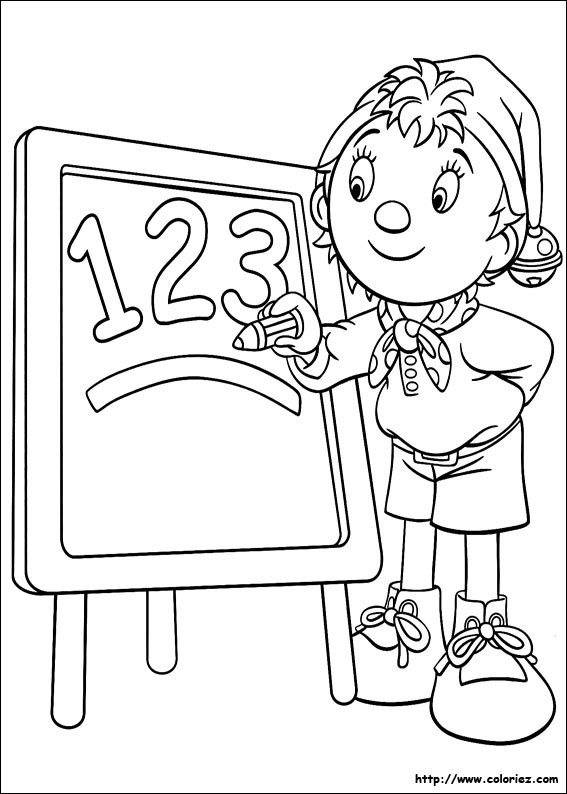 66
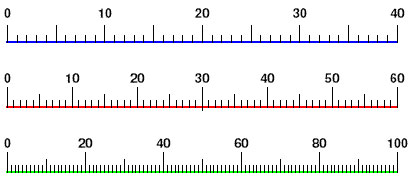 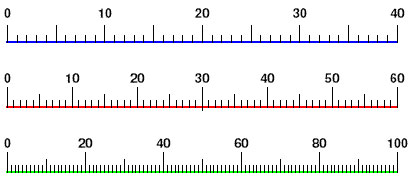 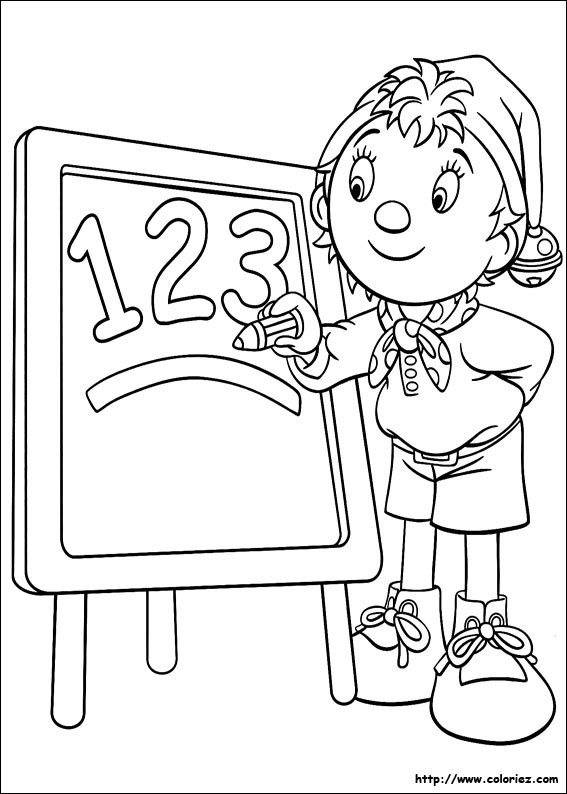 81
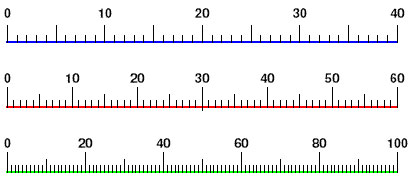 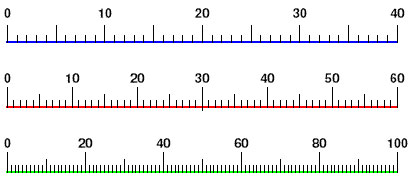 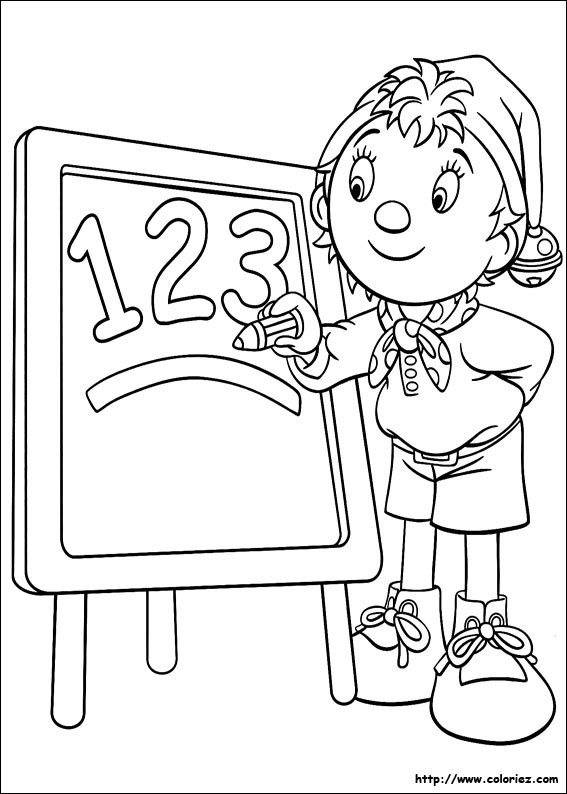 80
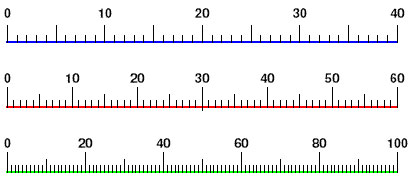 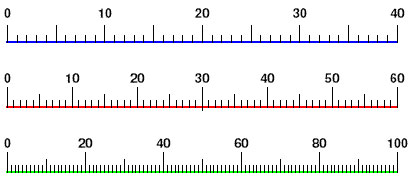 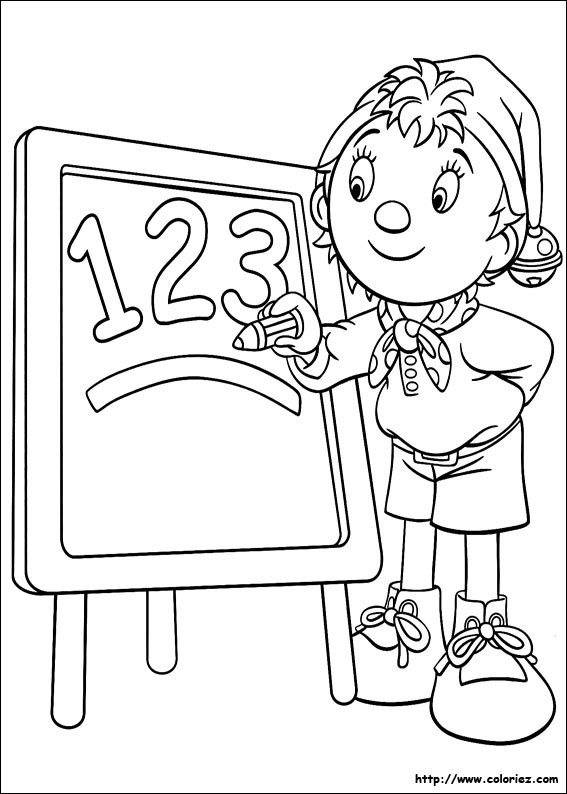 30
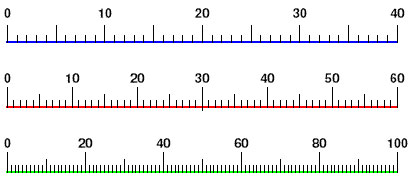 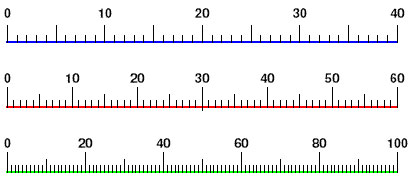 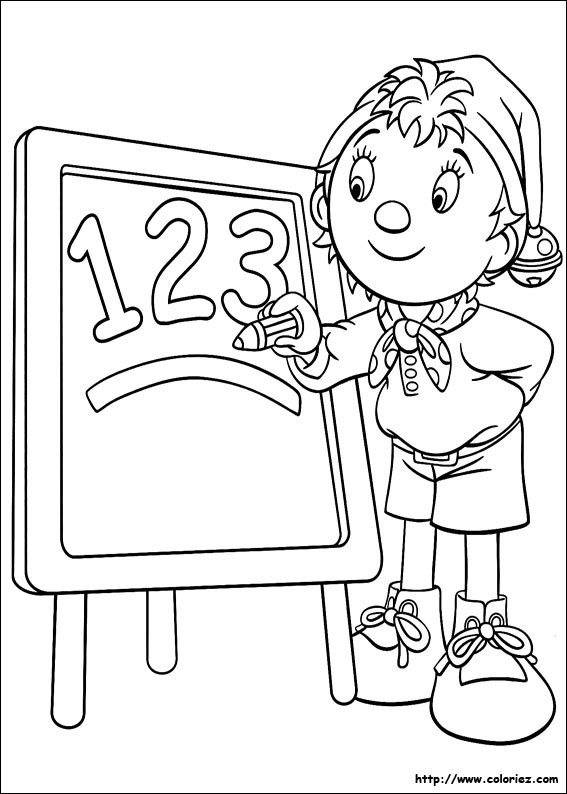 58
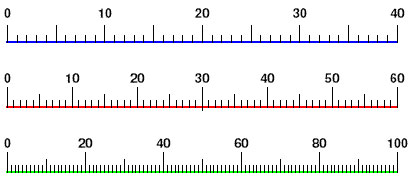 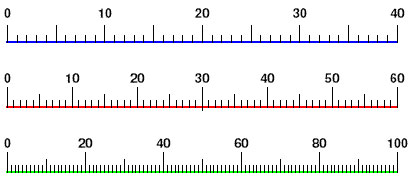 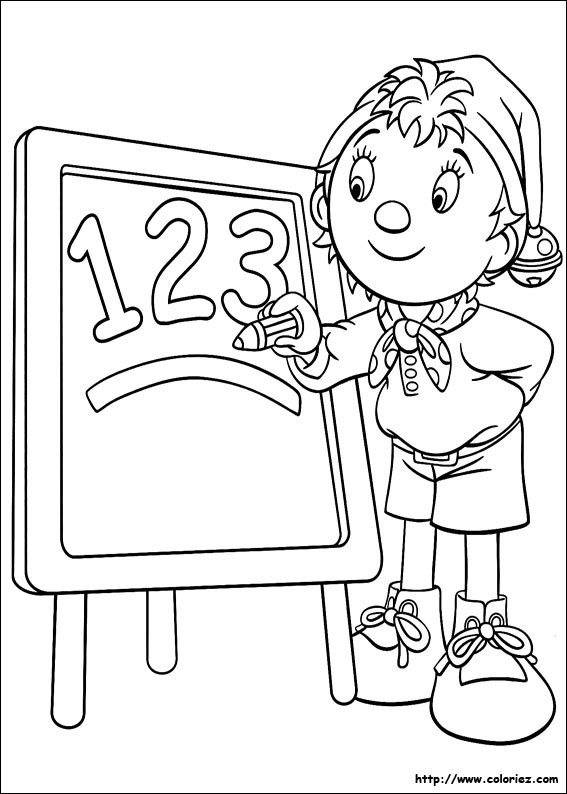 83
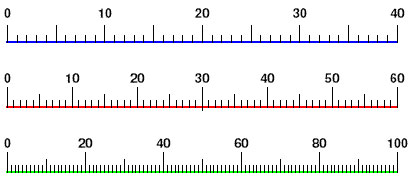 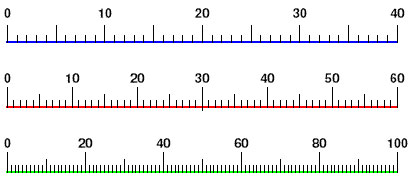 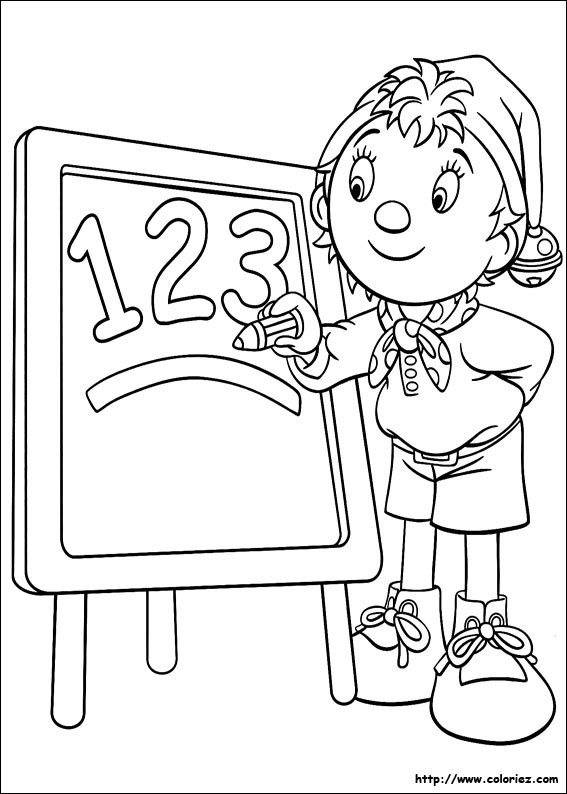 79
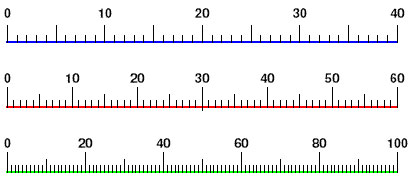 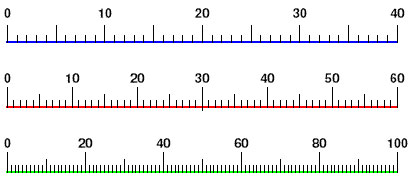 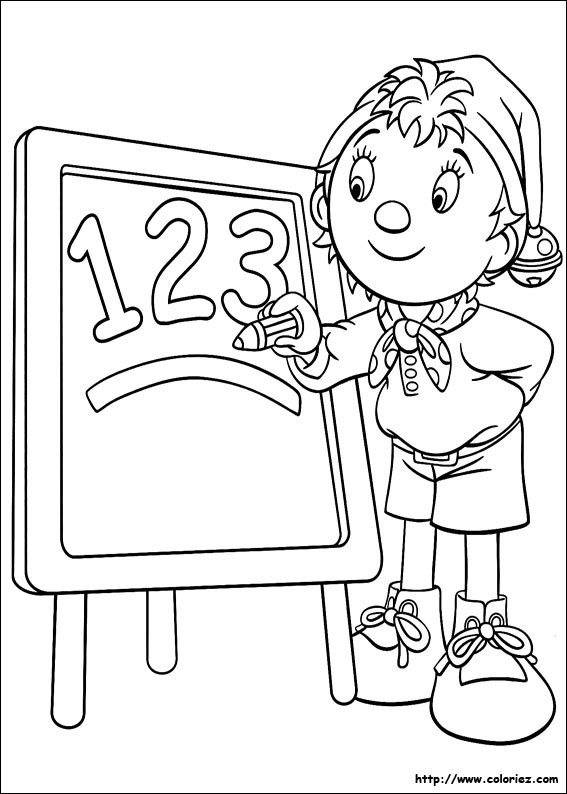 44
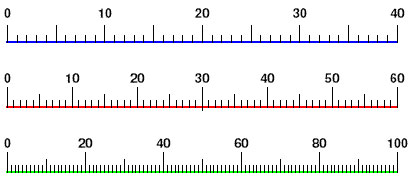 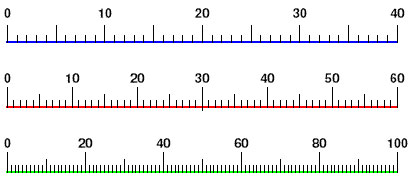 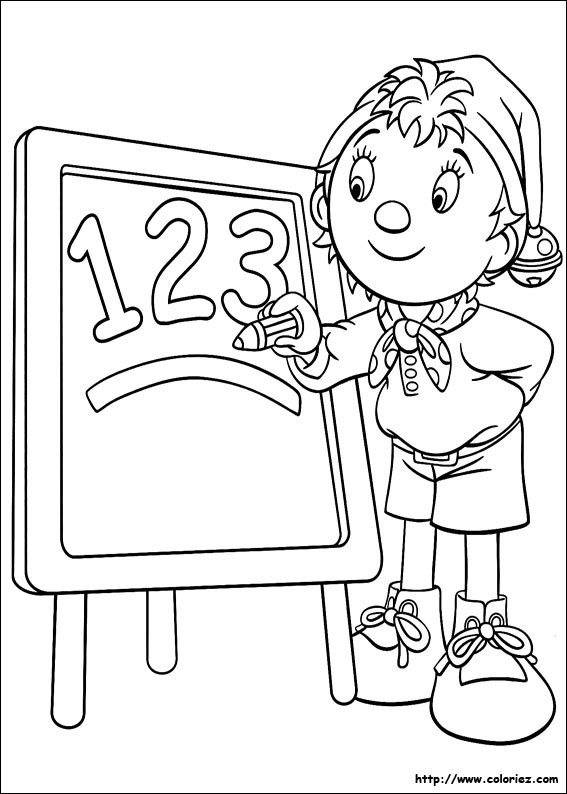 61
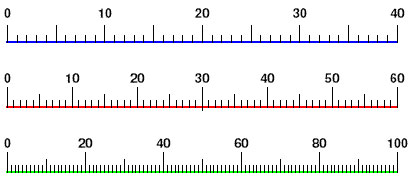 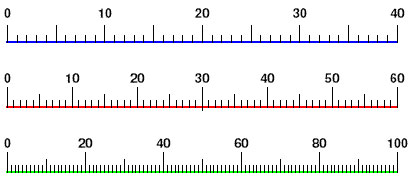 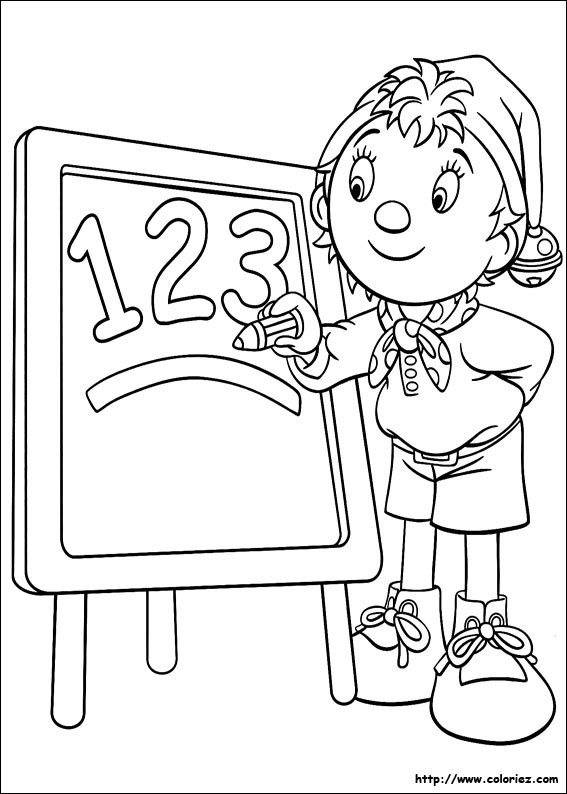 38
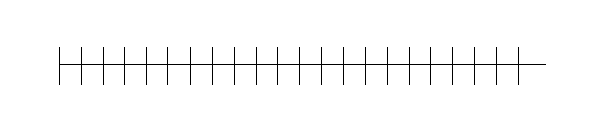 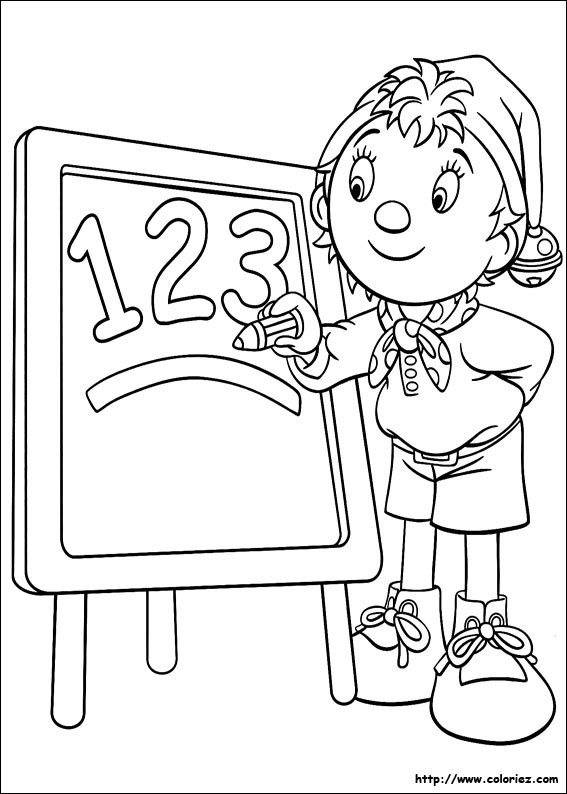 72
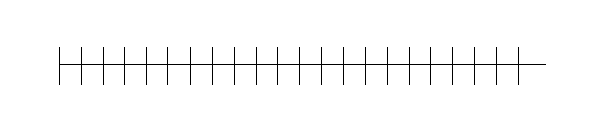 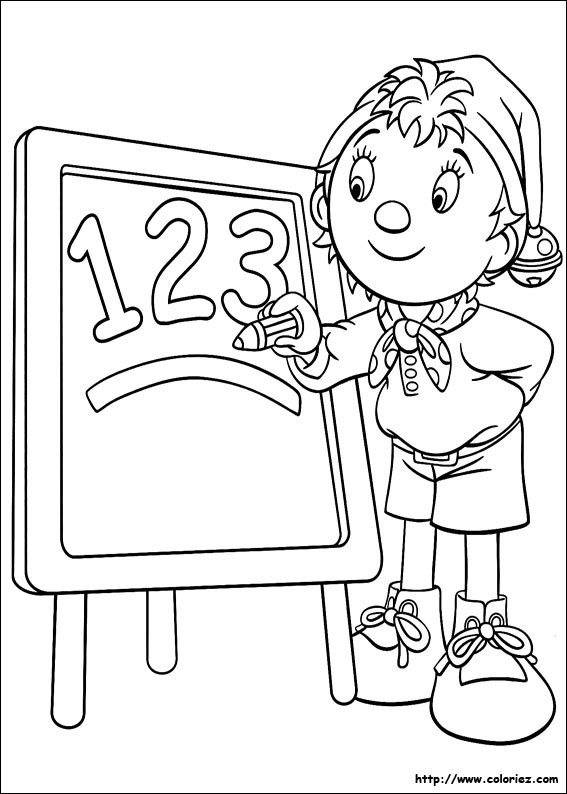 35
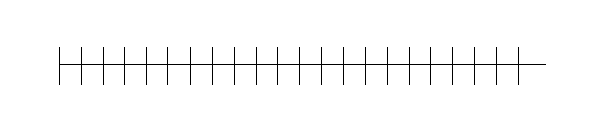 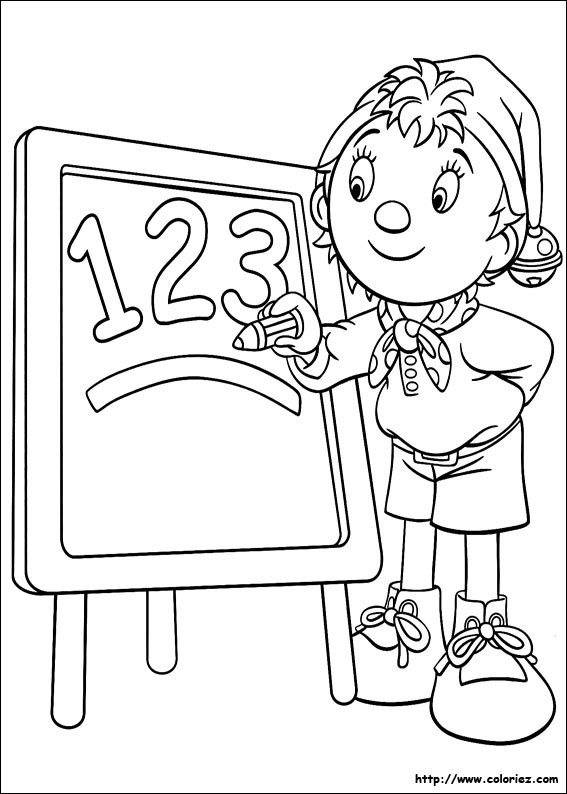 71
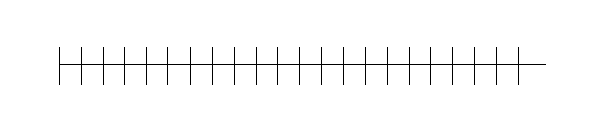 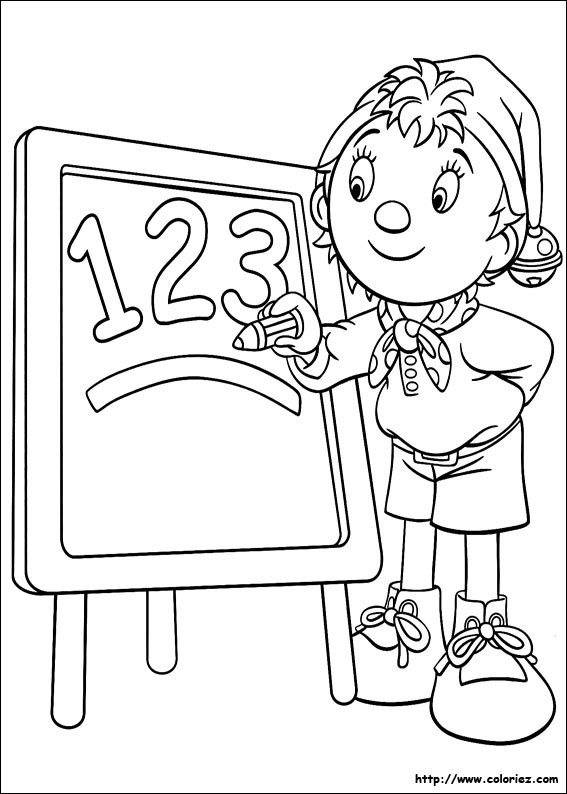 99
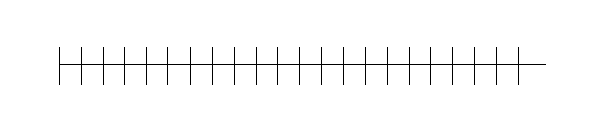 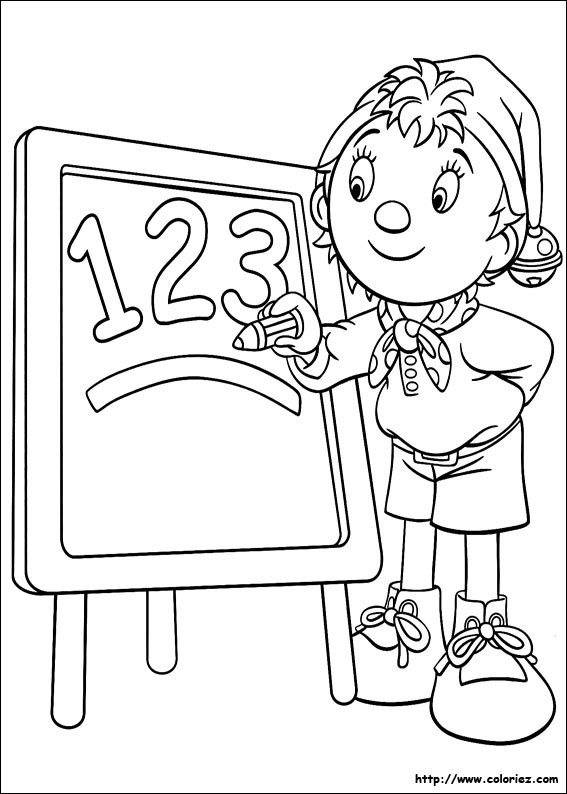 56
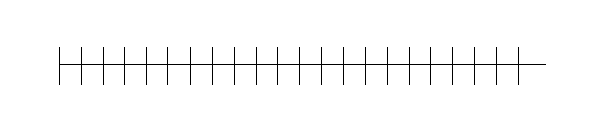 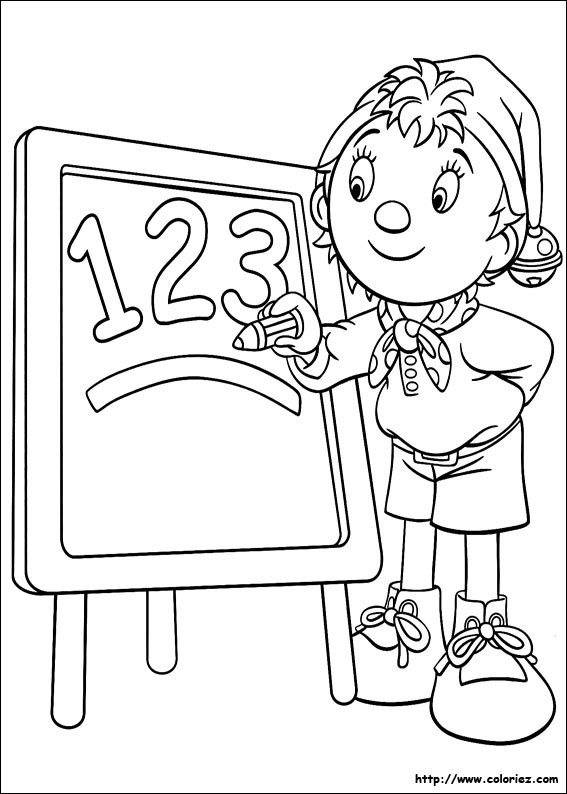 80
60
40
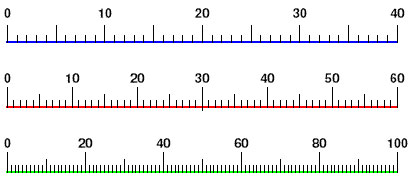 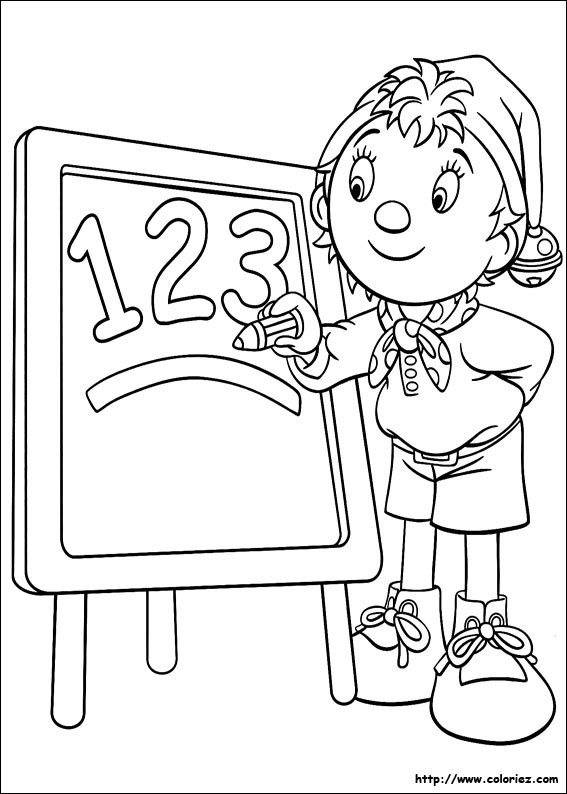 60
30
20
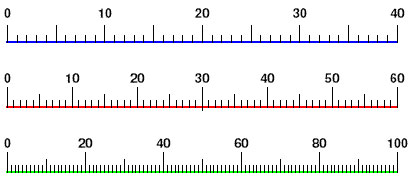 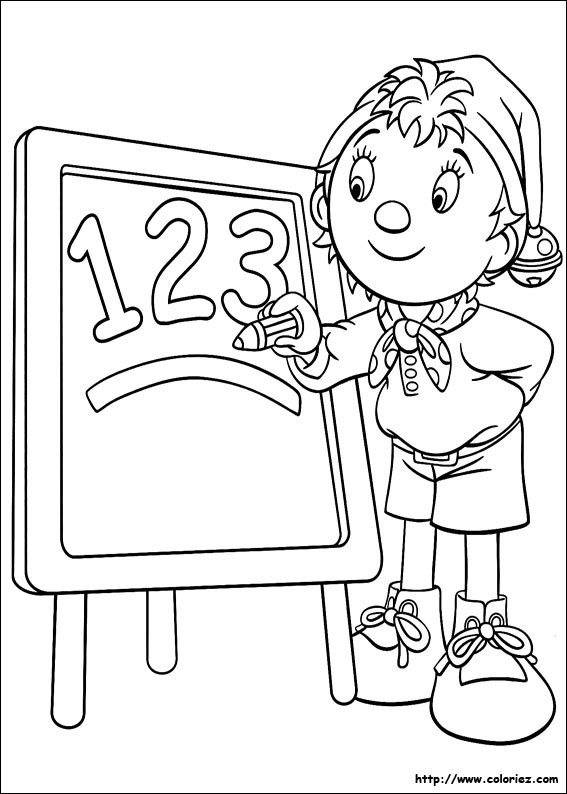 90
80
50
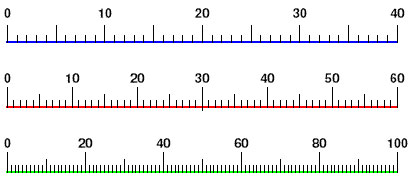 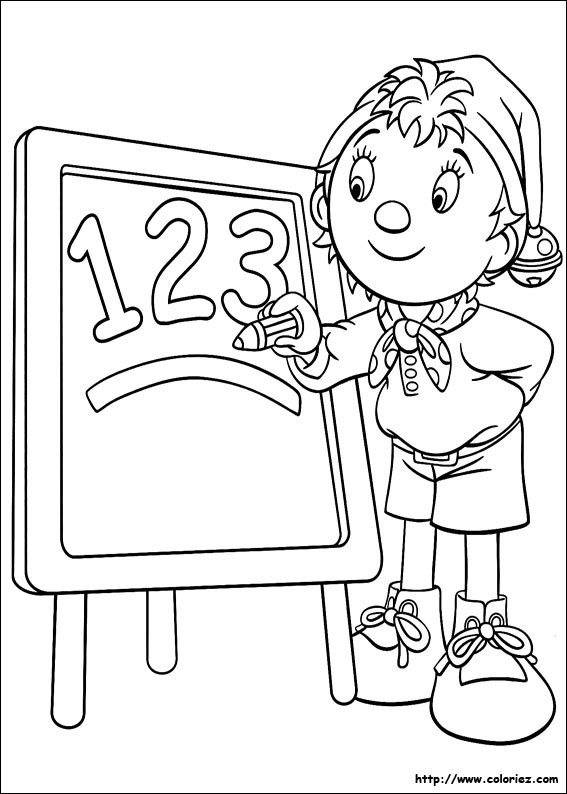 100
80
60
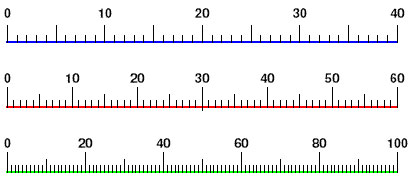 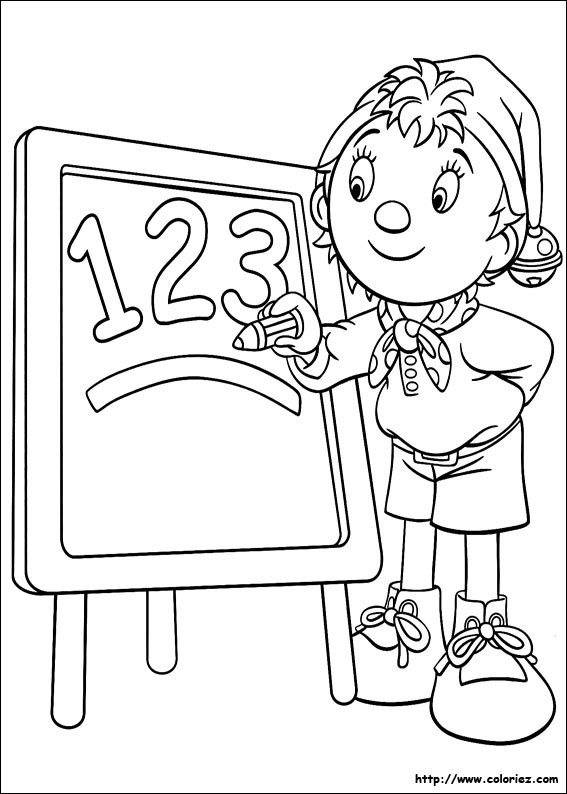 40
35
30
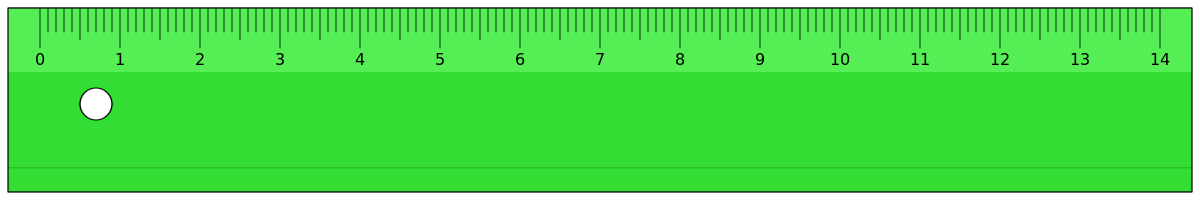 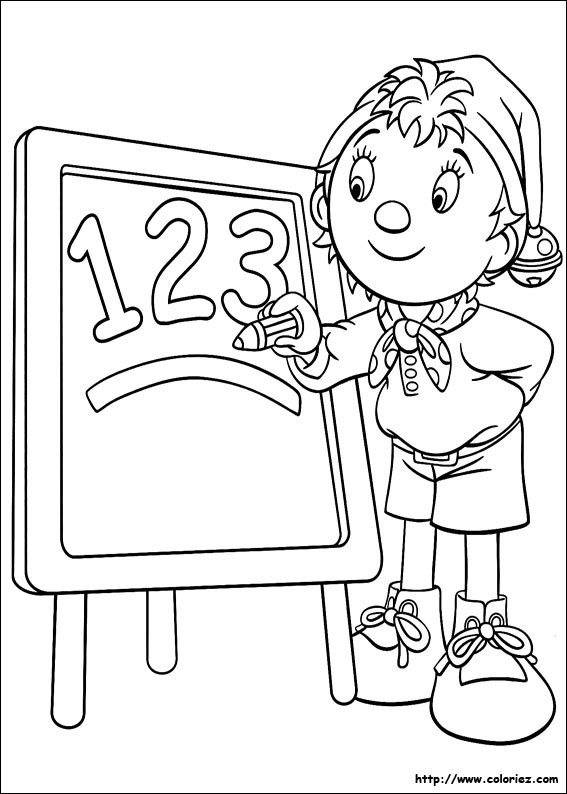 90
88
80
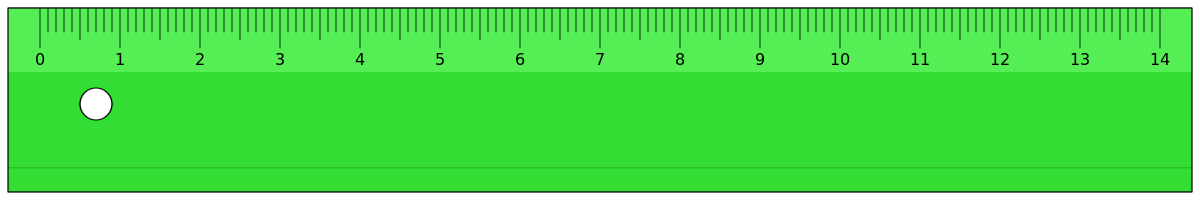 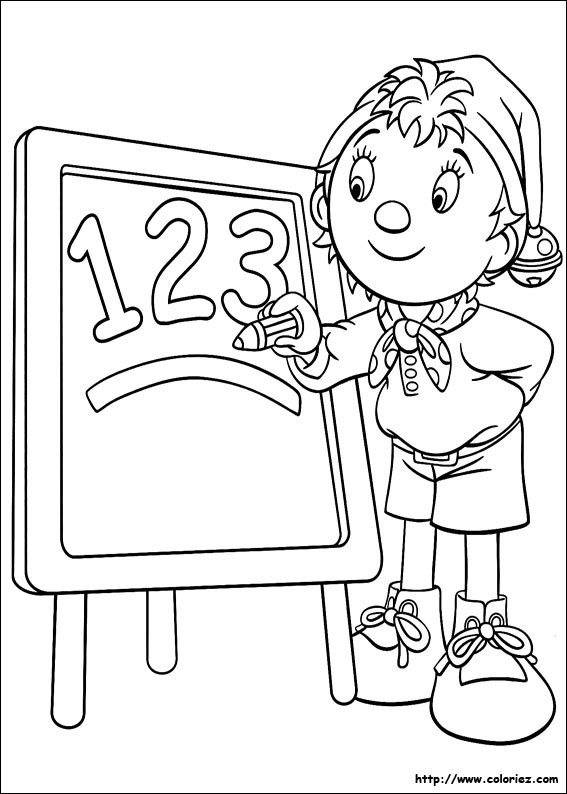 80
72
70
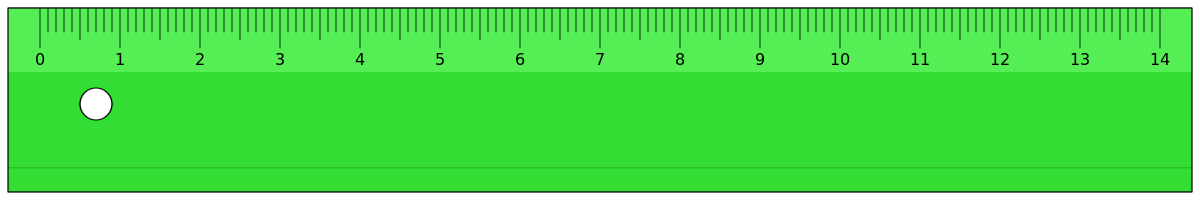 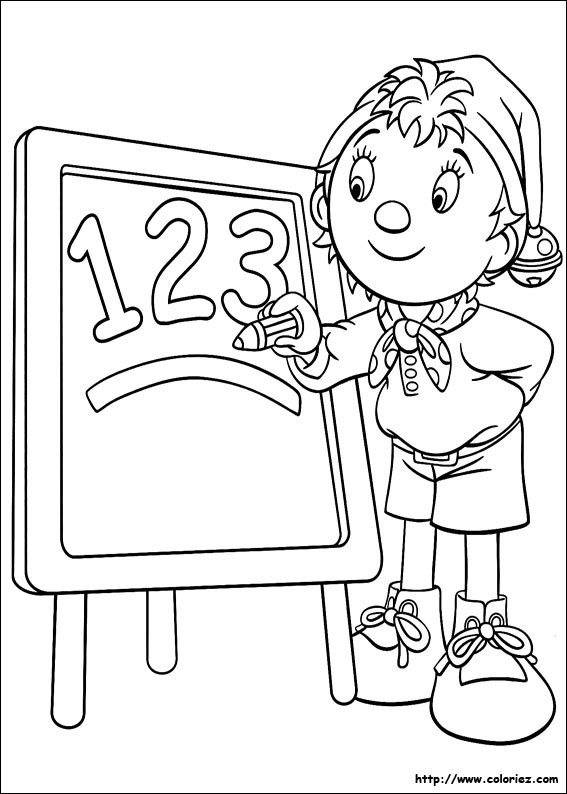 90
85
70
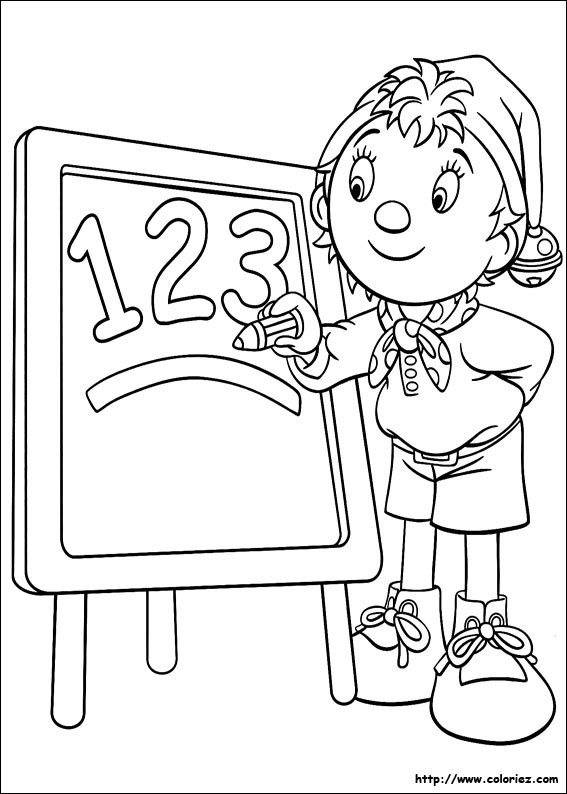 80
60
65
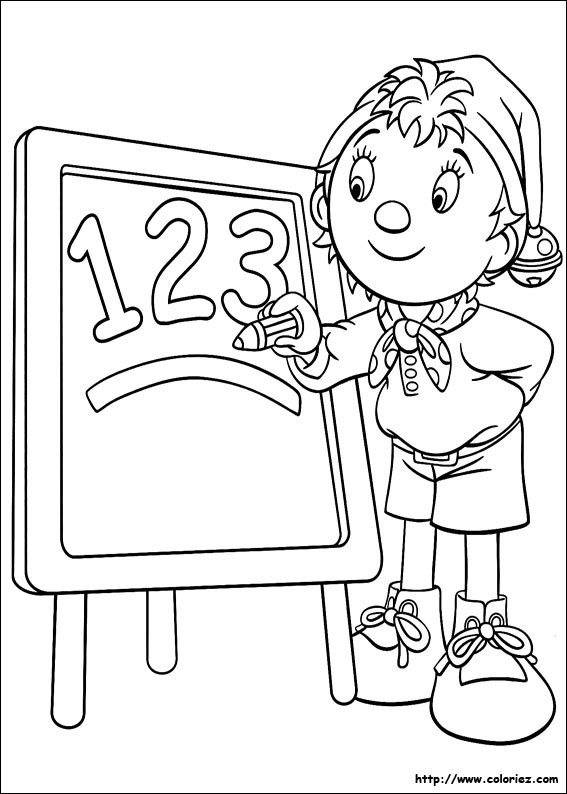 90
75
60
80
70
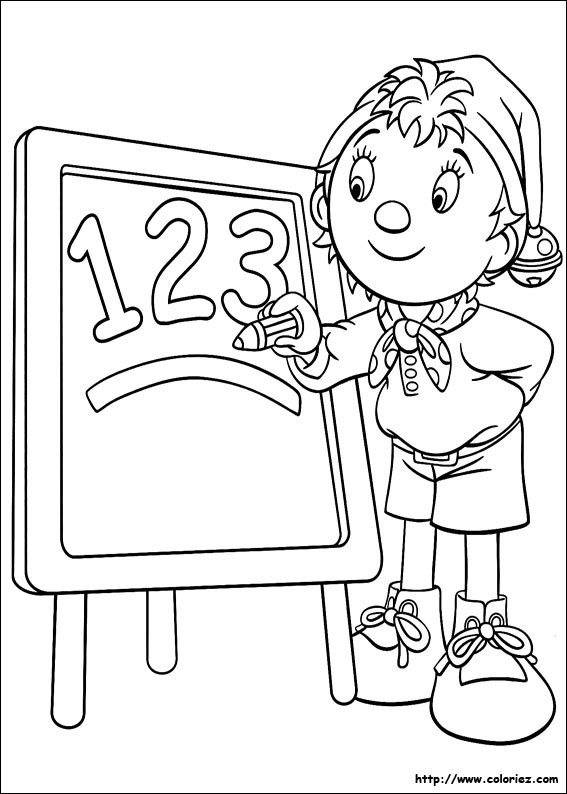 80
65
50
70
60
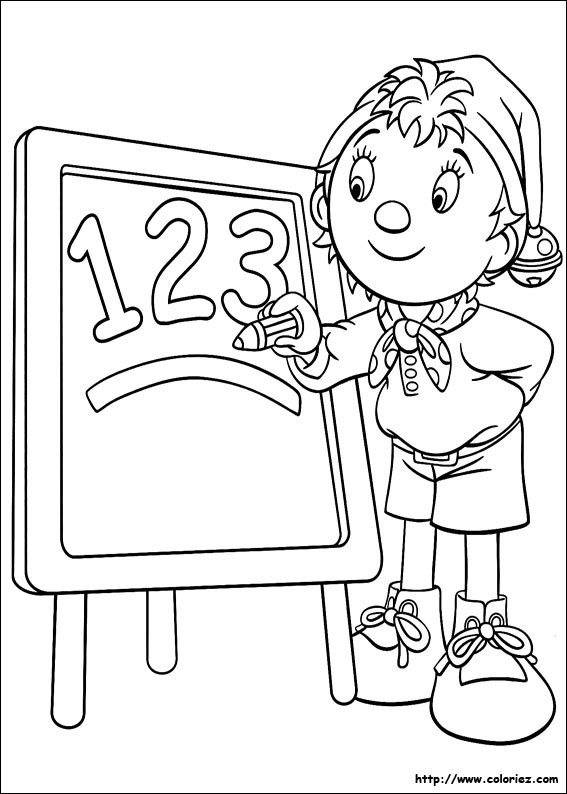 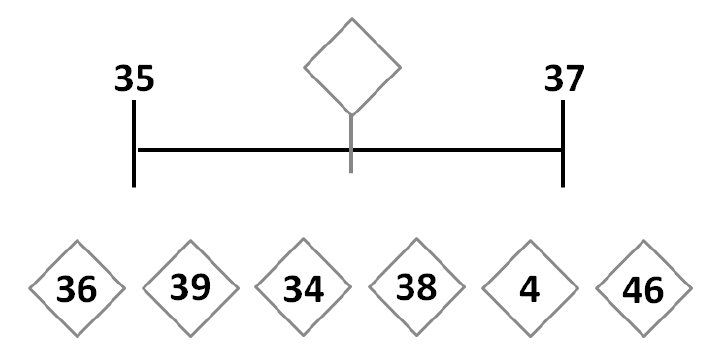 36
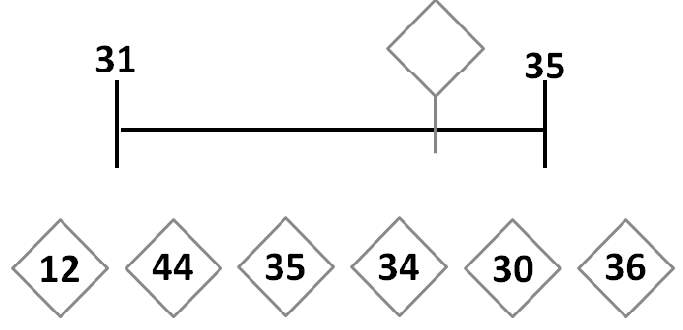 34
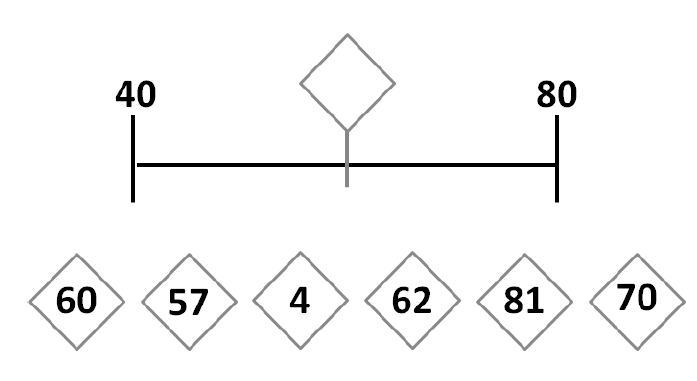 60
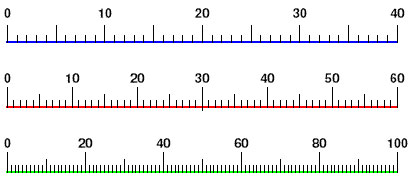 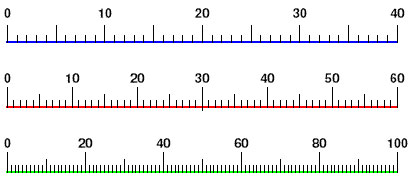 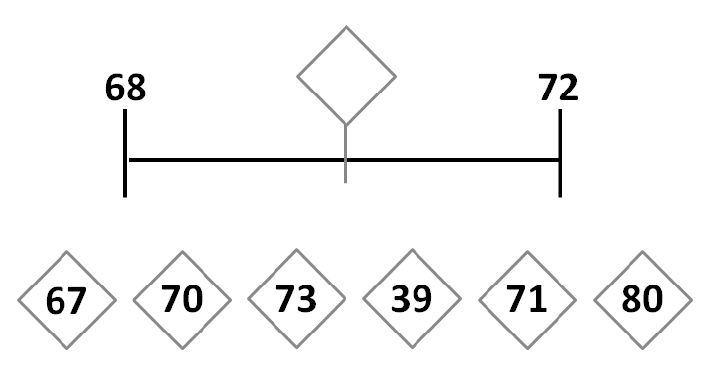 70
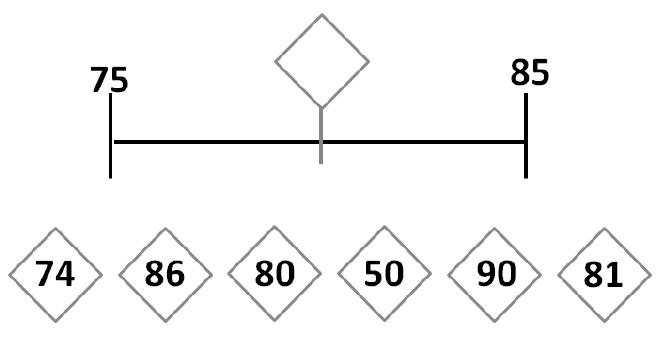 80
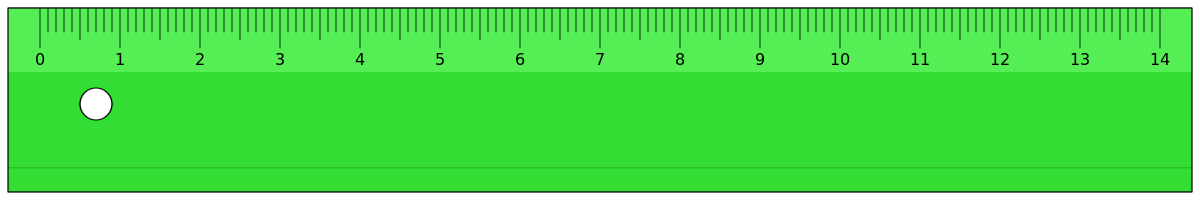 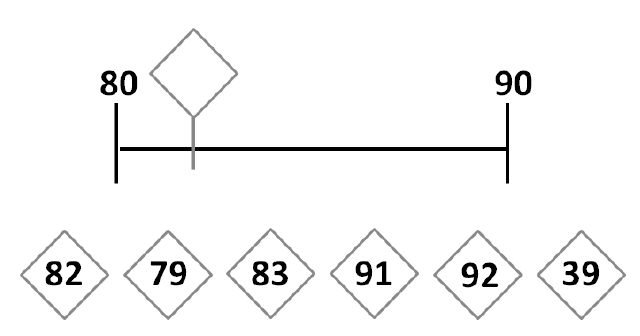 82
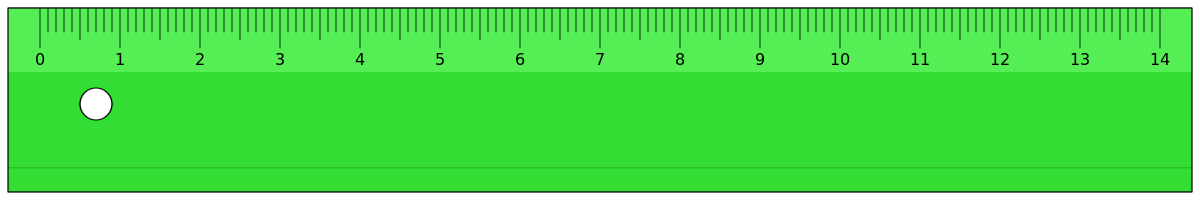 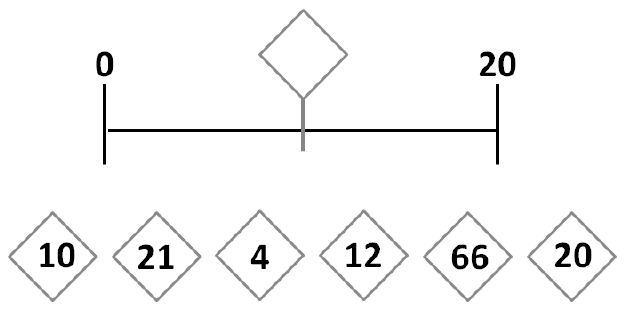 10
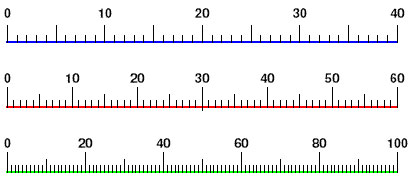 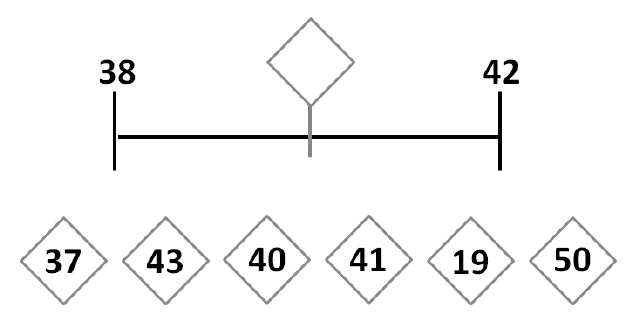 40
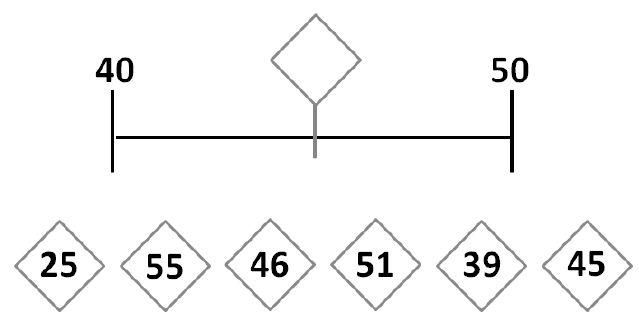 45
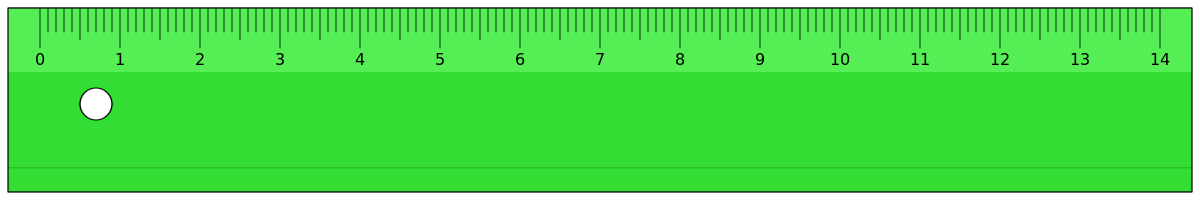 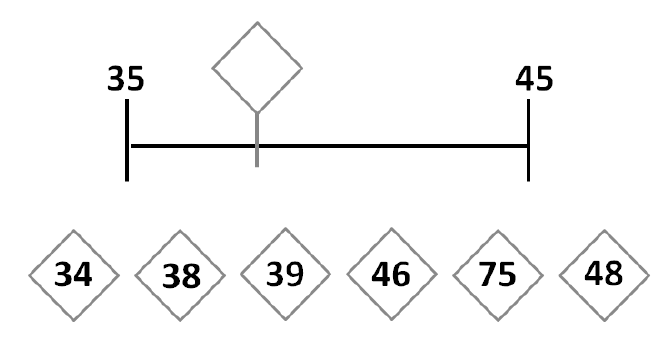 38
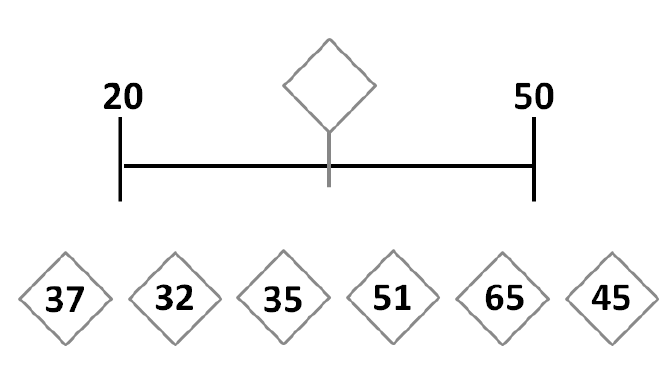 35
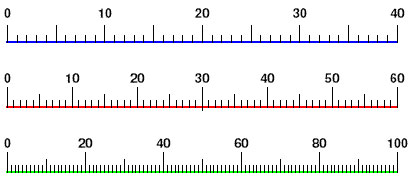 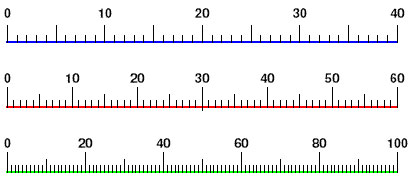 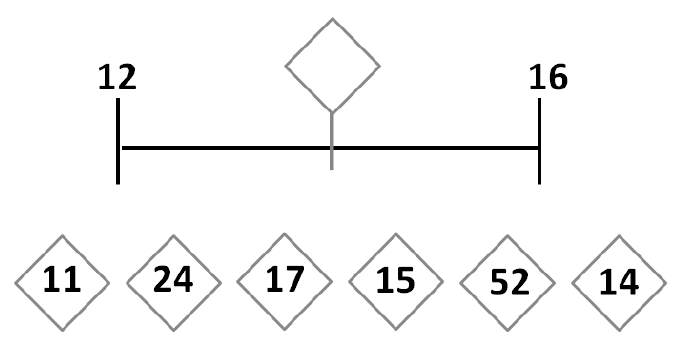 14
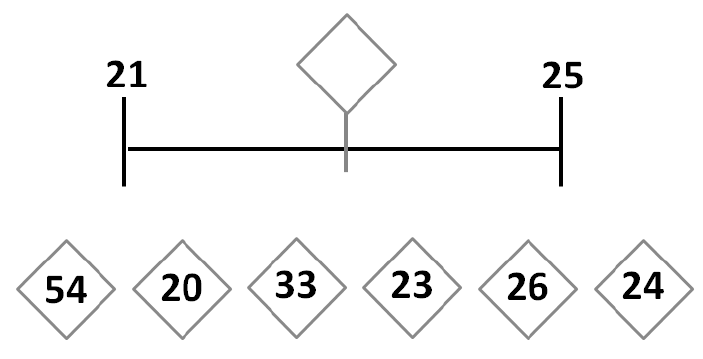 23
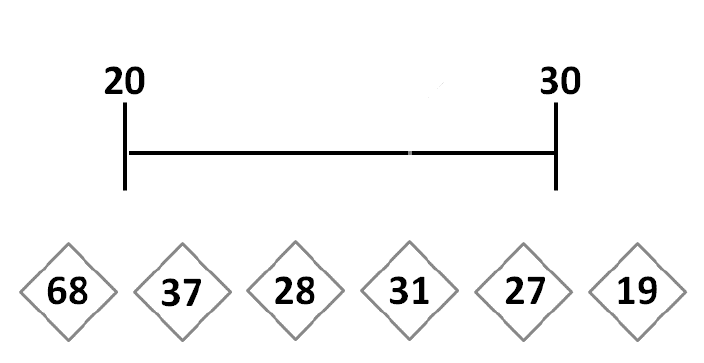 27
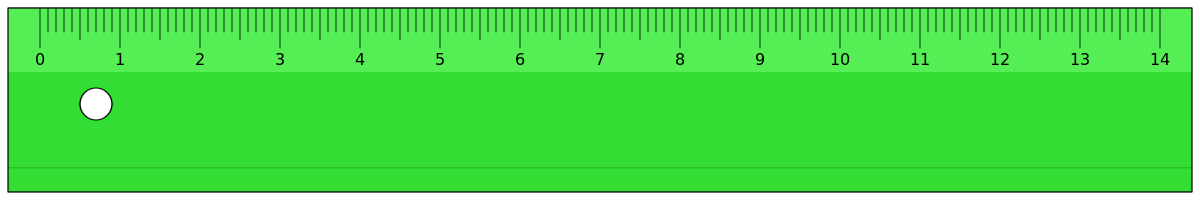 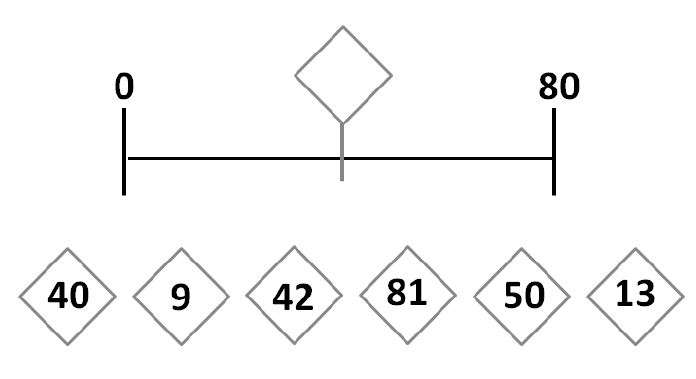 40
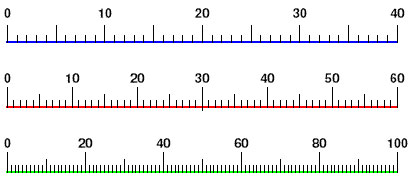 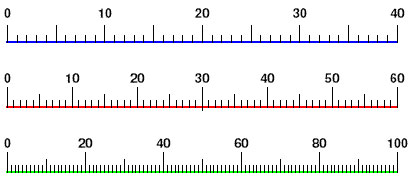 PLACER DES NOMBRES SUR UNE LIGNE NUMÉRIQUE
Changer d’unité de graduation
24
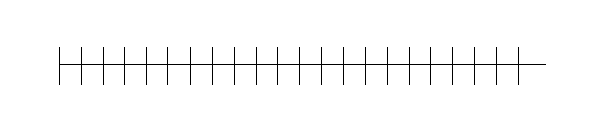 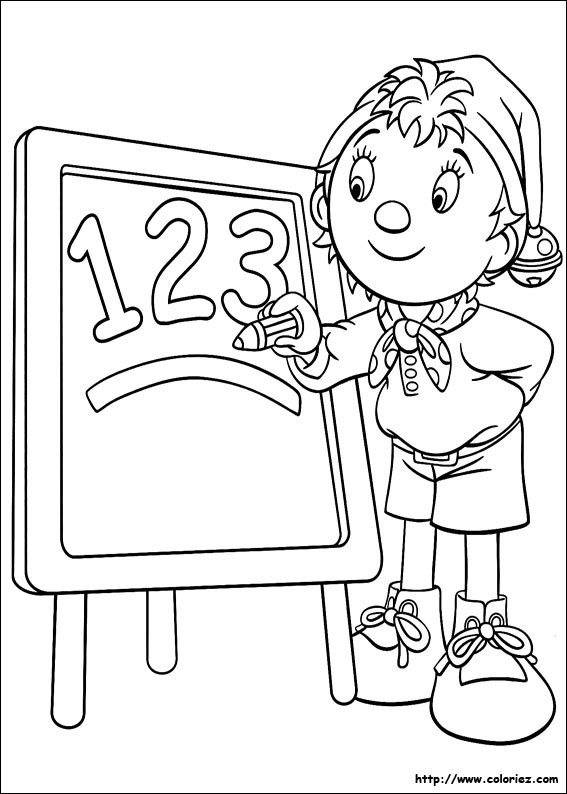 36
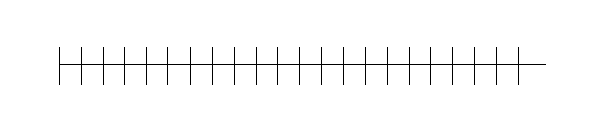 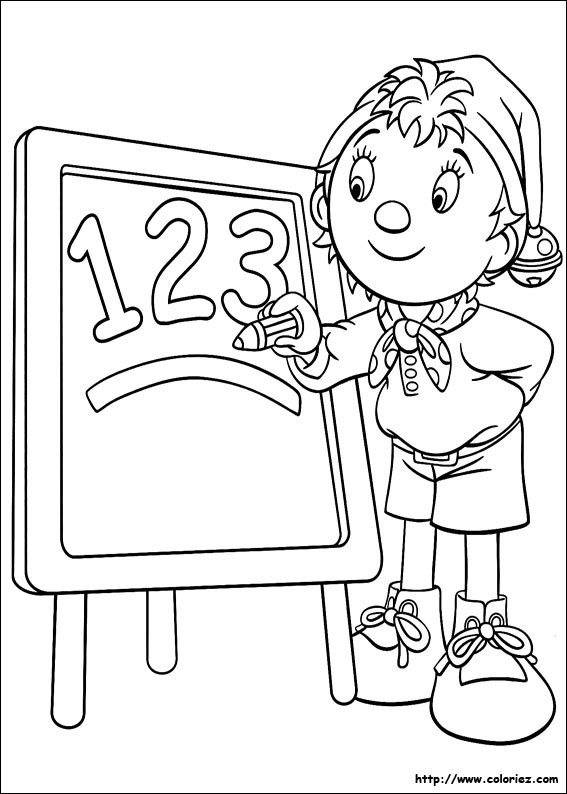 16
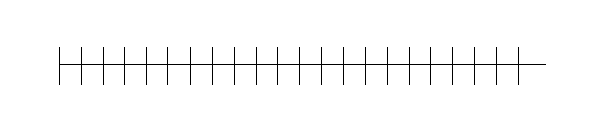 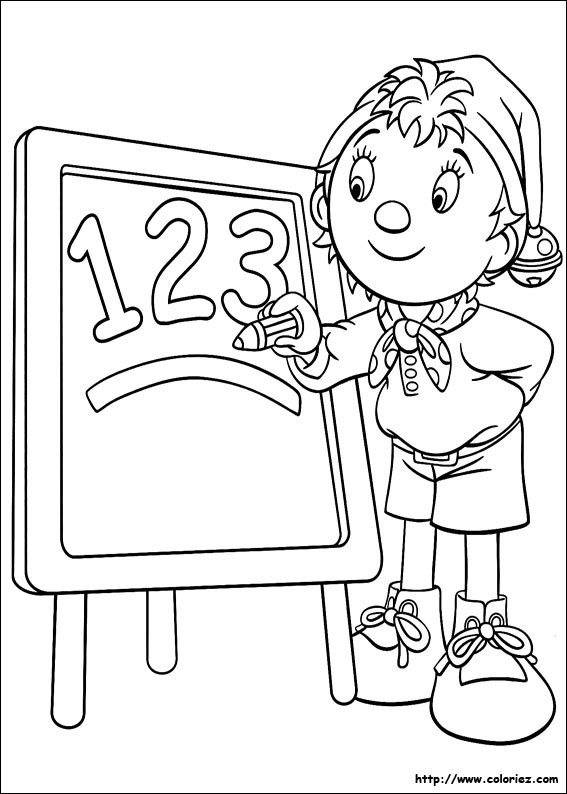 42
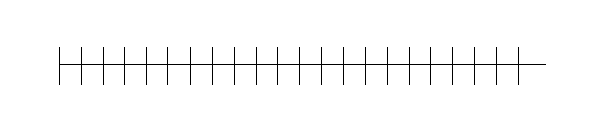 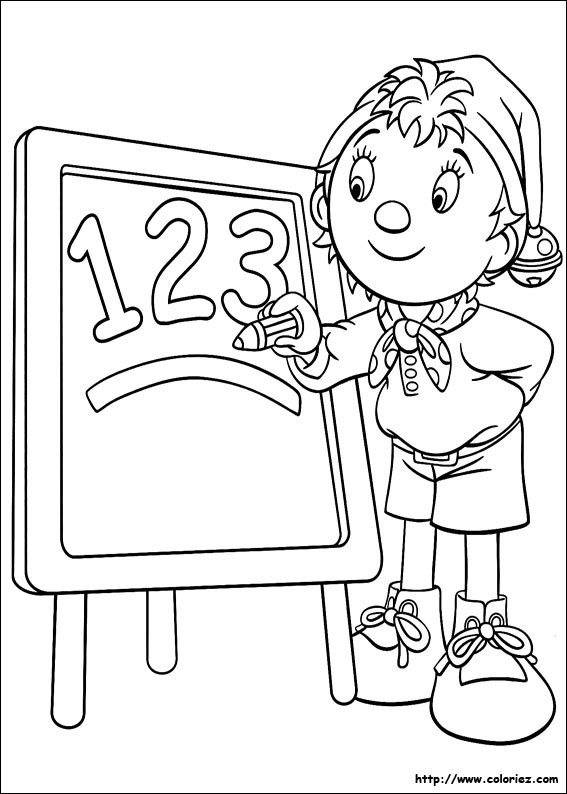 36
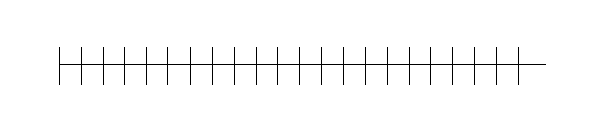 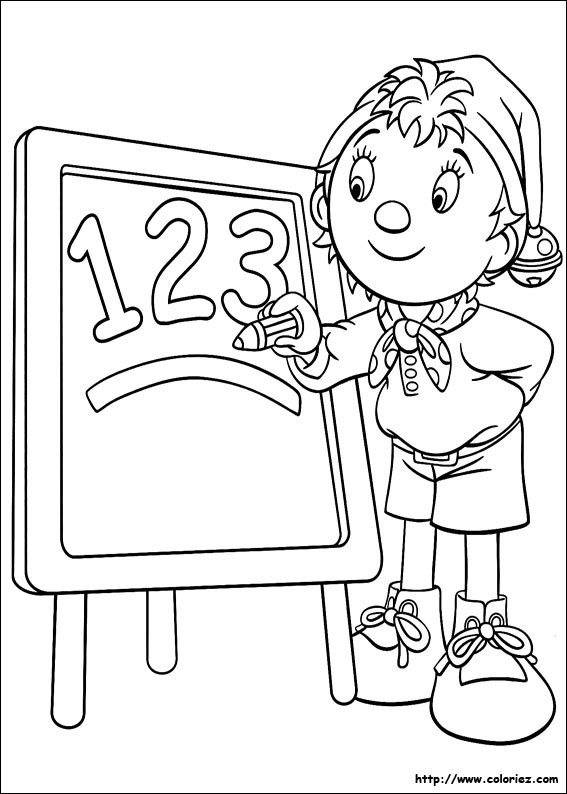 58
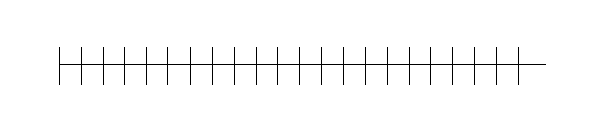 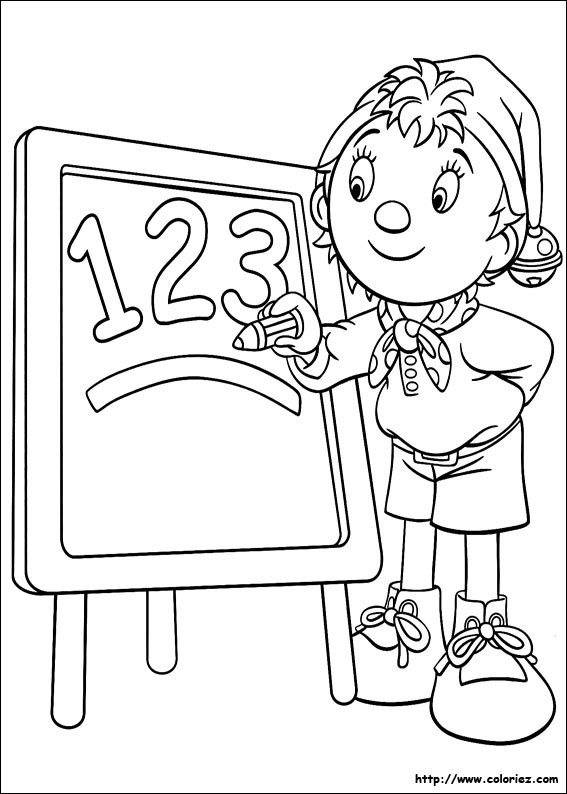 44
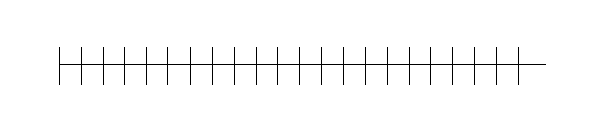 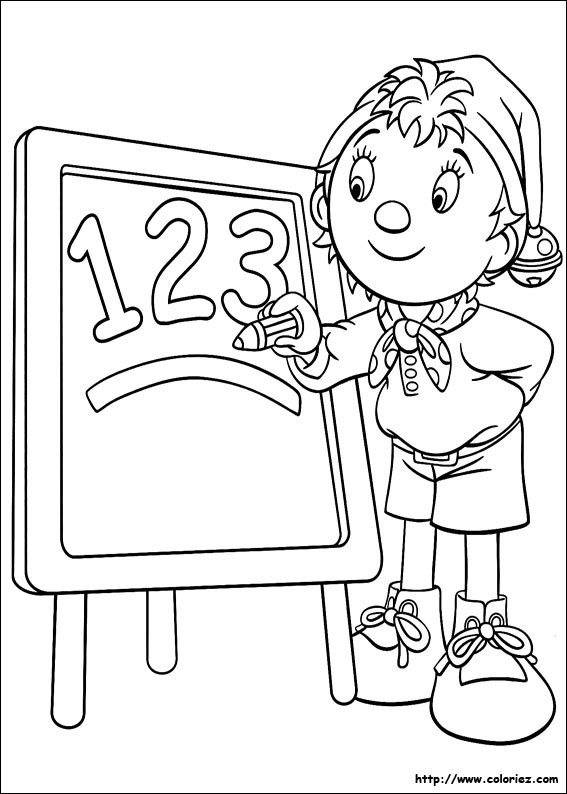 62
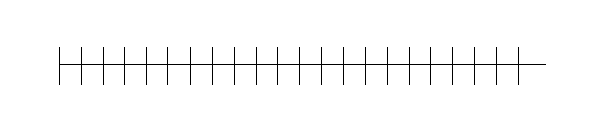 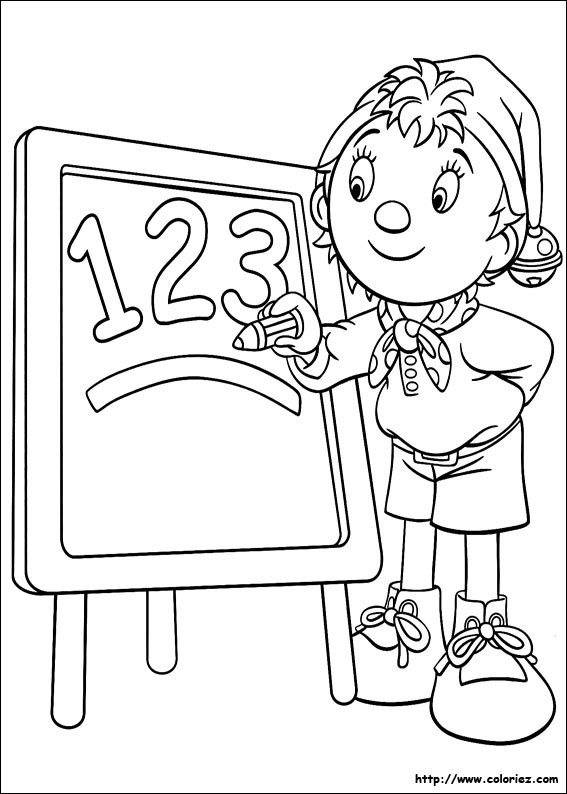 84
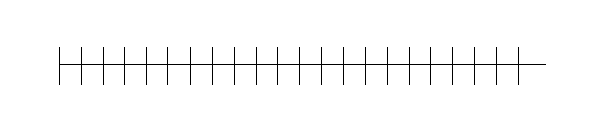 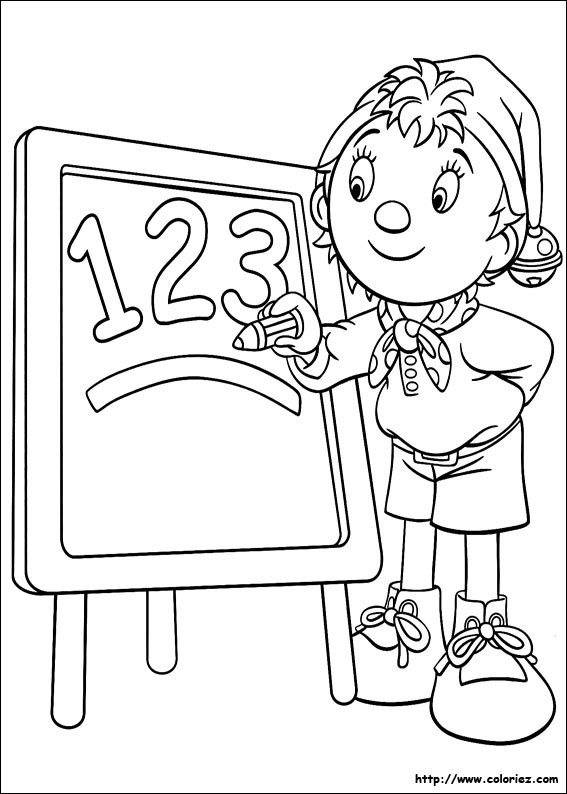 76
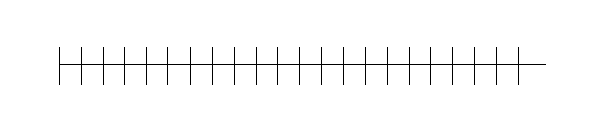 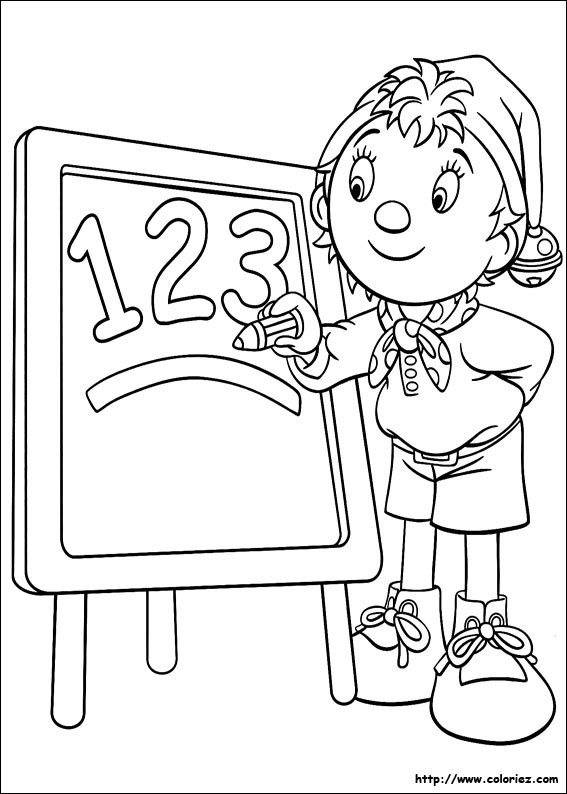 98
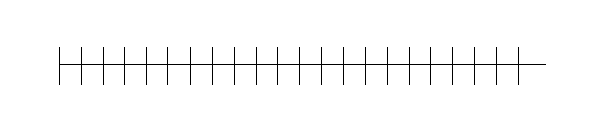 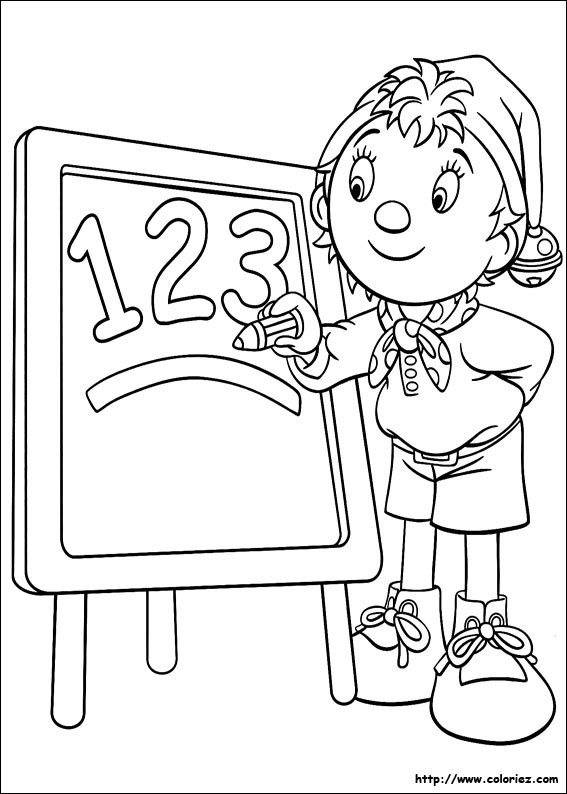 82
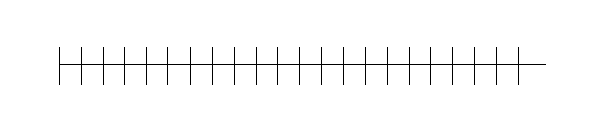 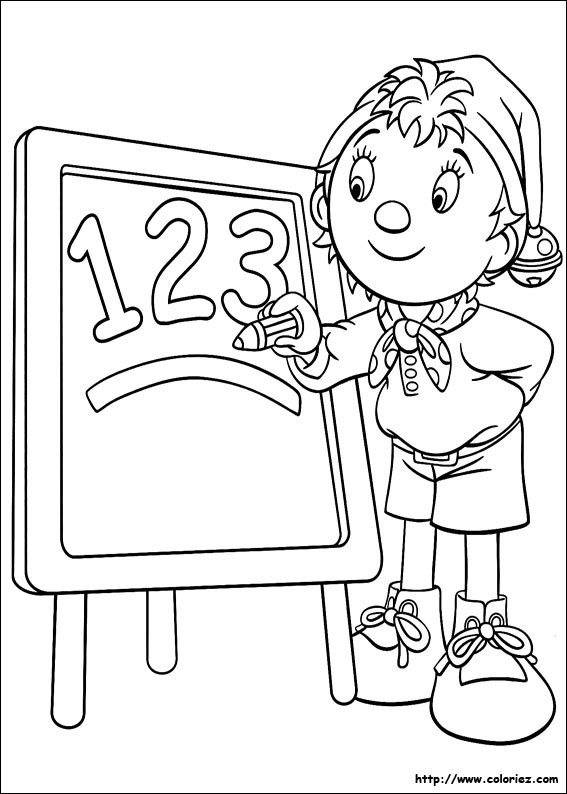 96
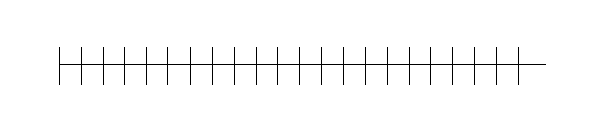 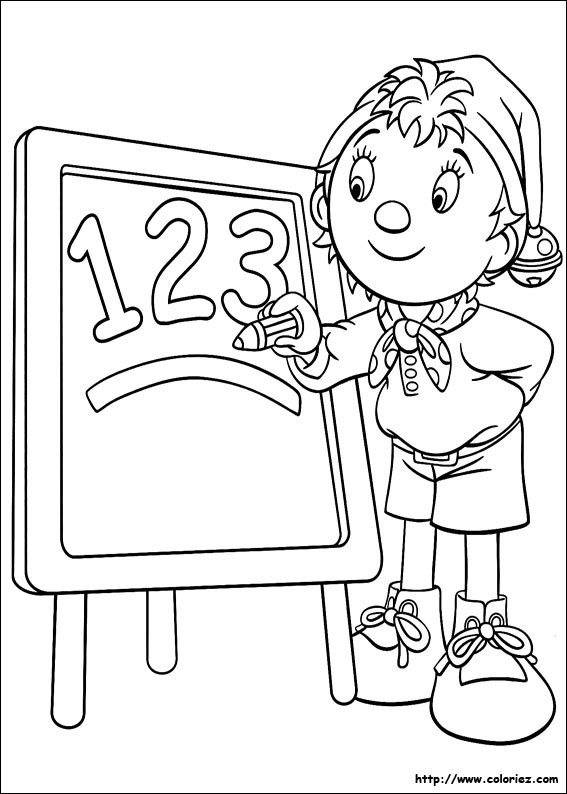 66
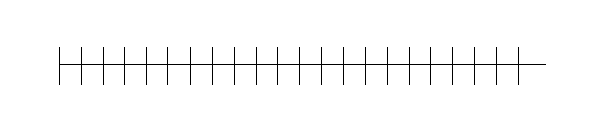 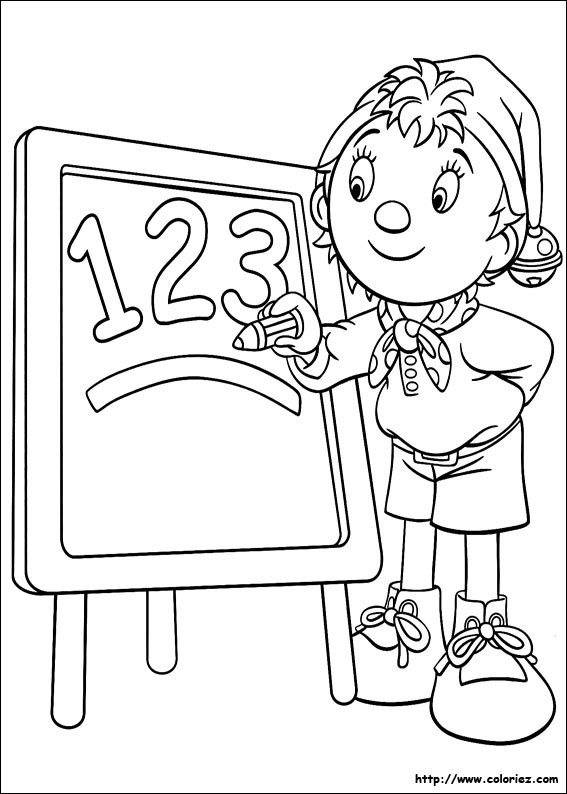 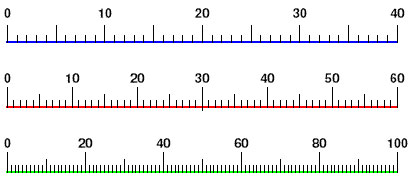 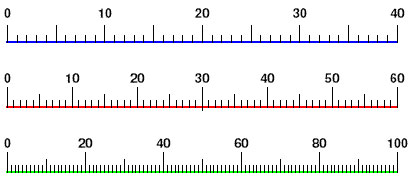 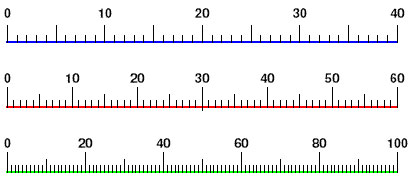 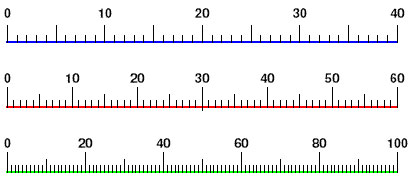 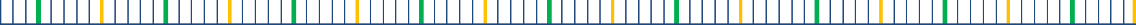 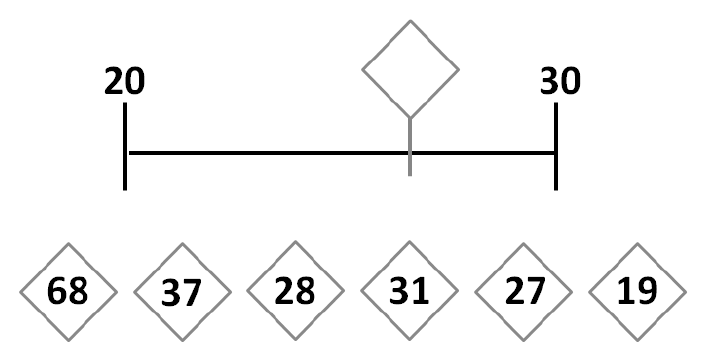 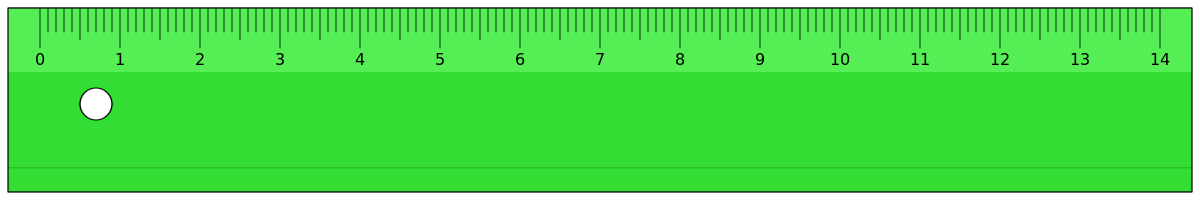 ERREUR DE REPRÉSENTATION